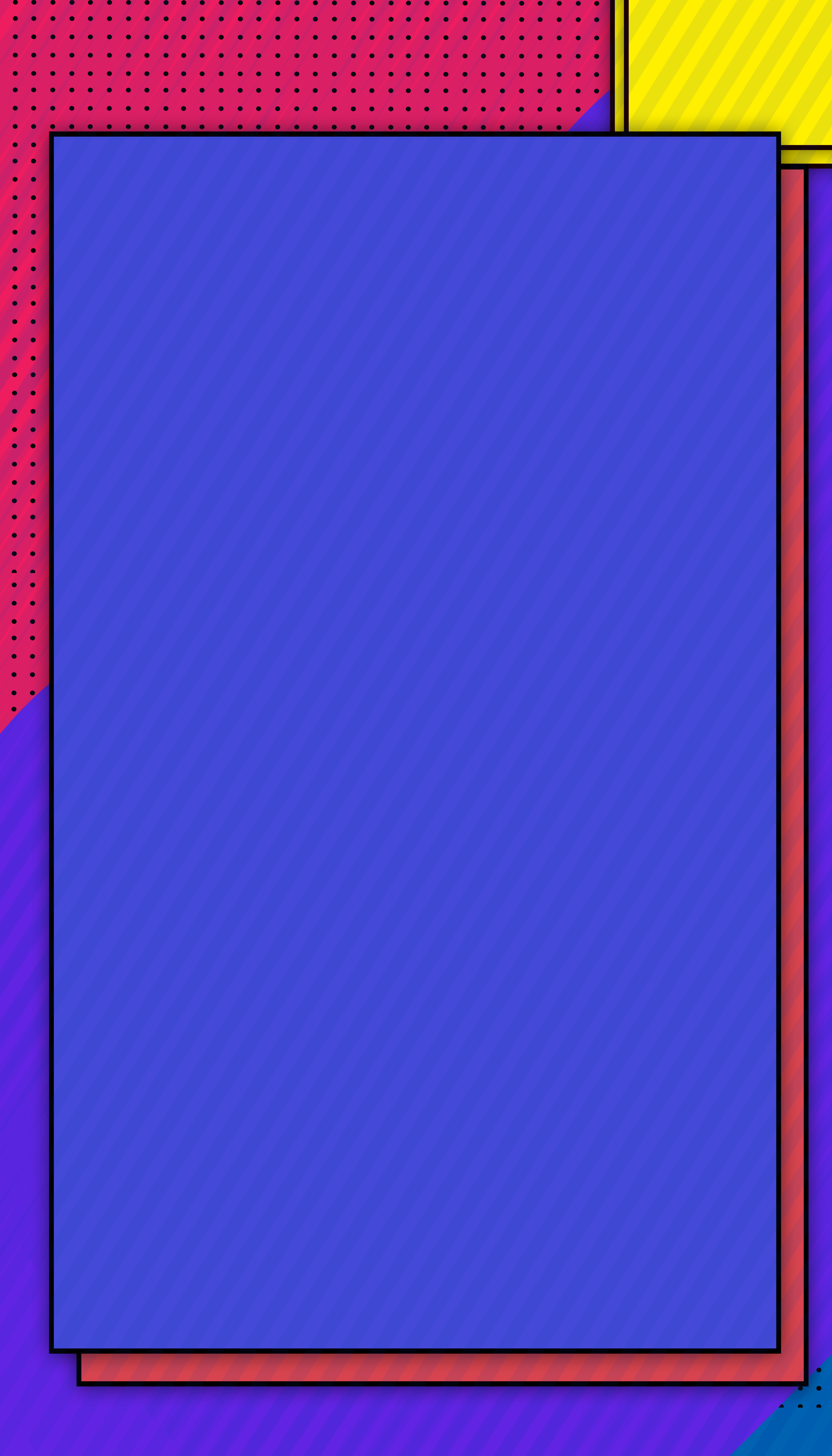 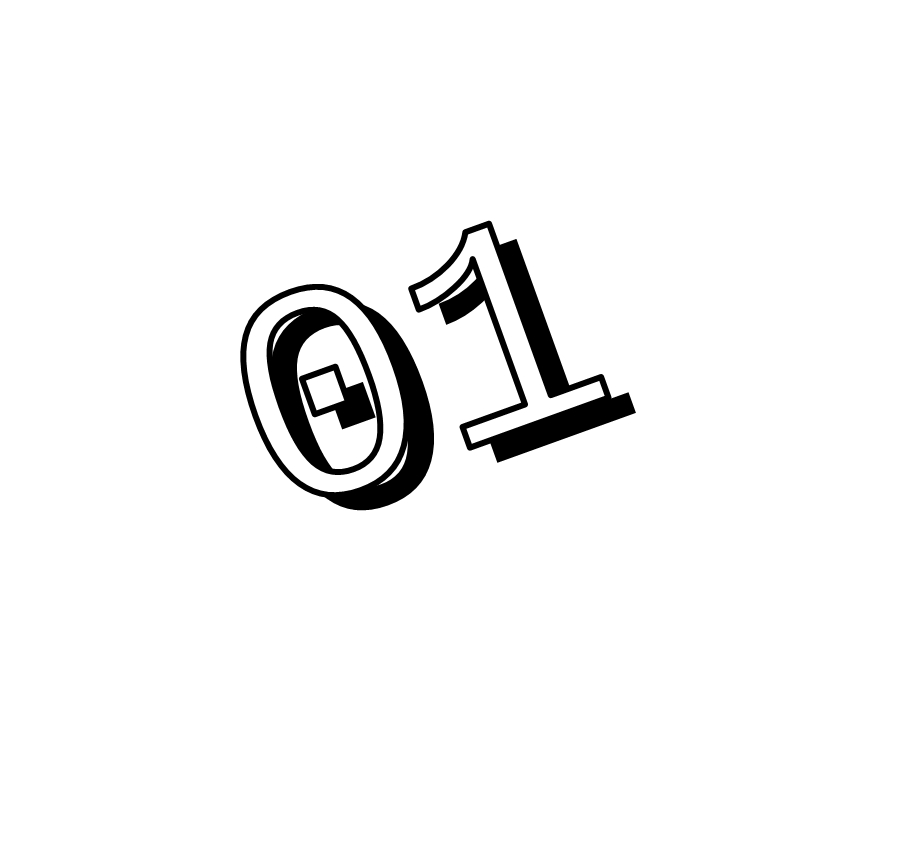 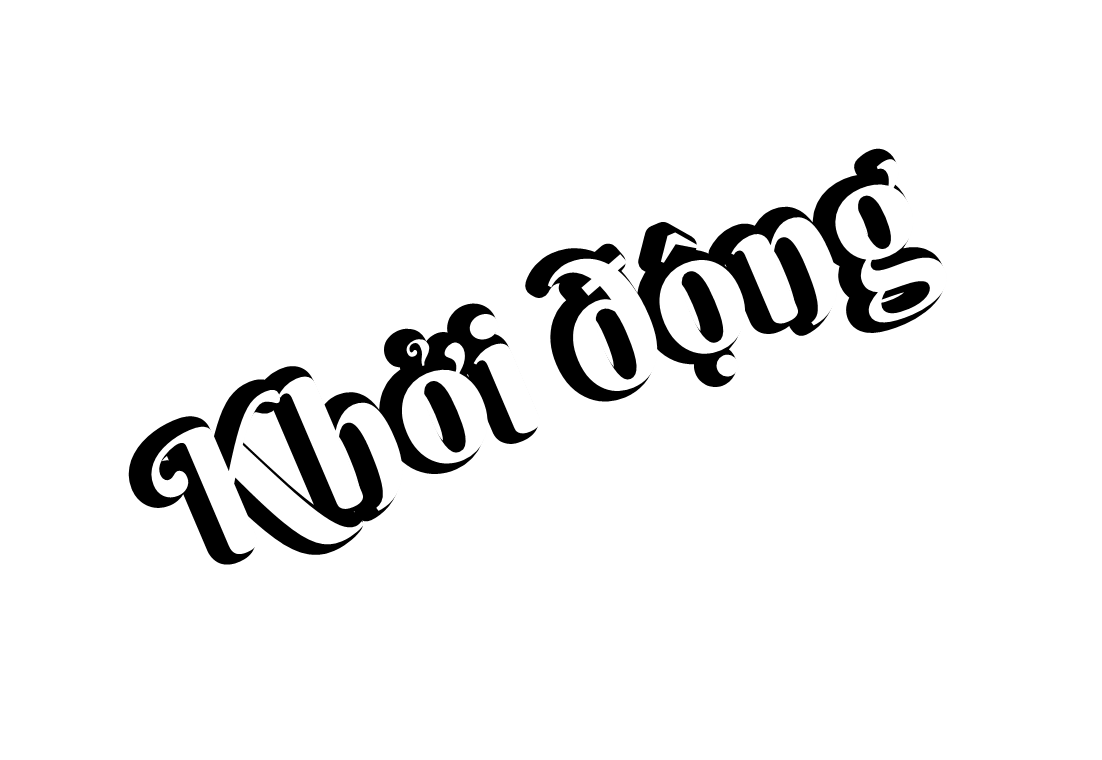 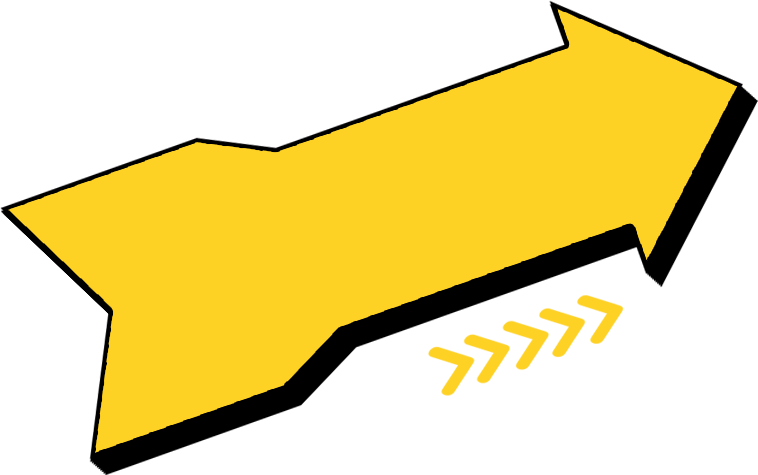 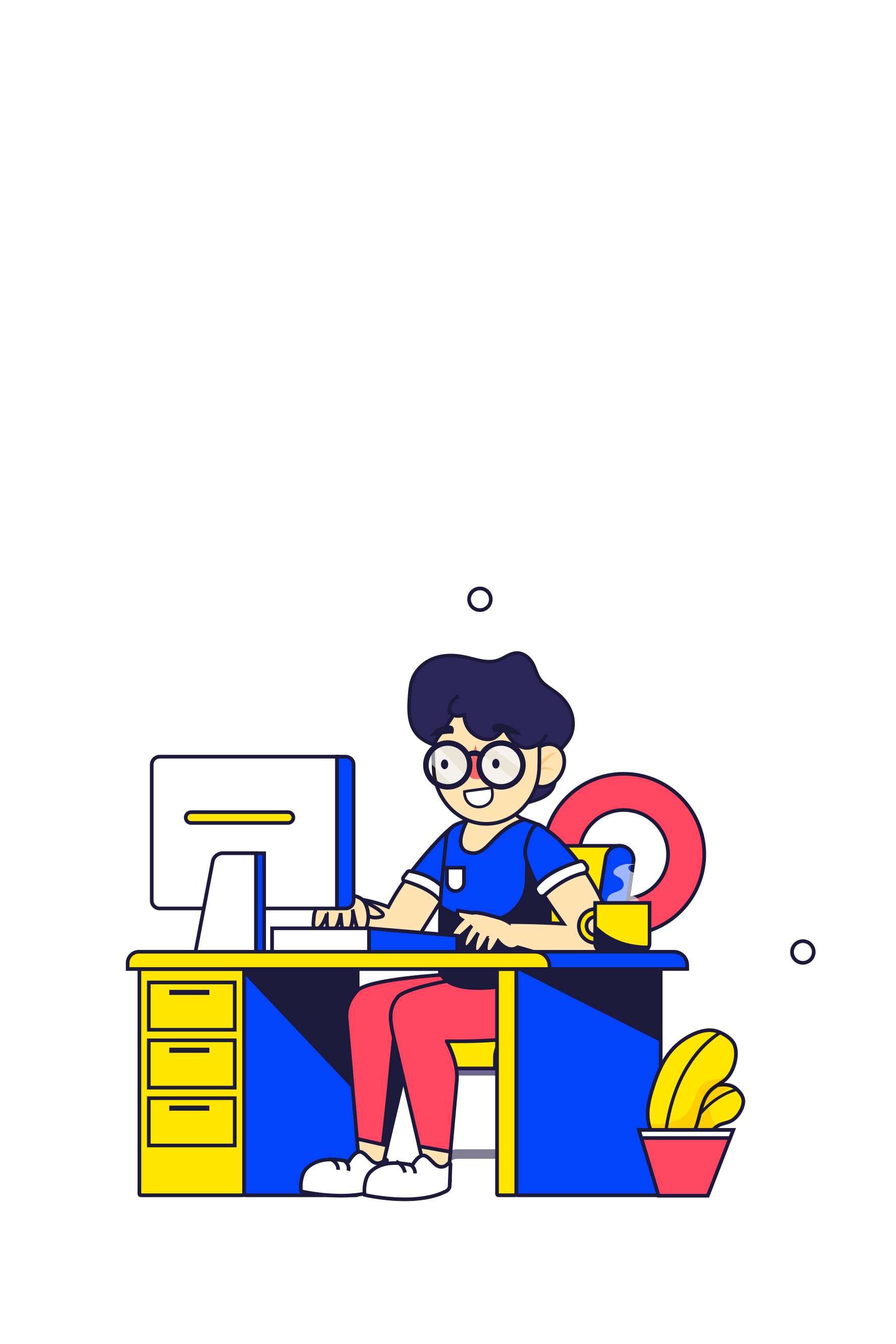 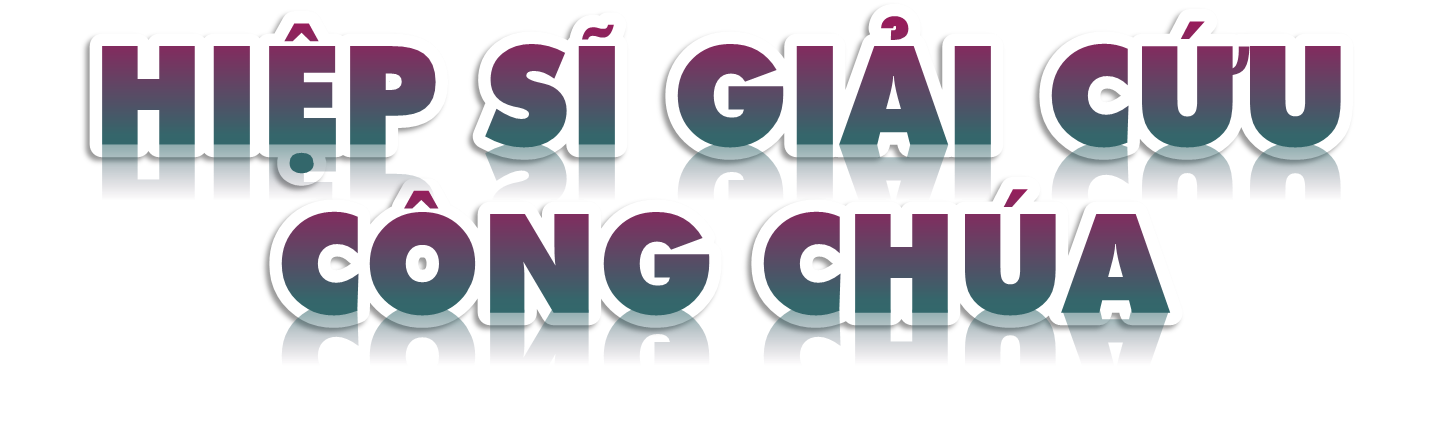 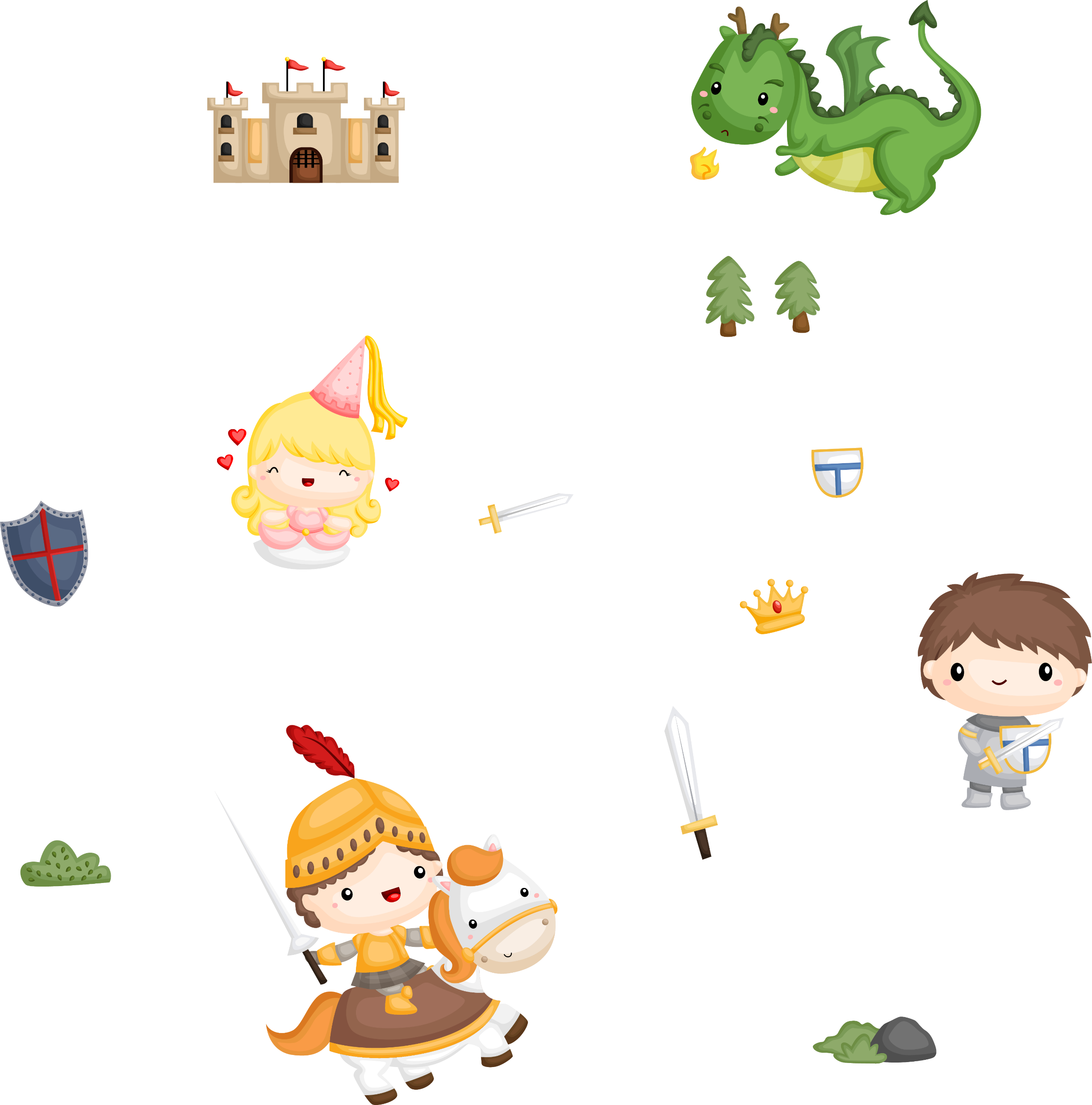 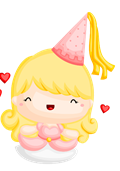 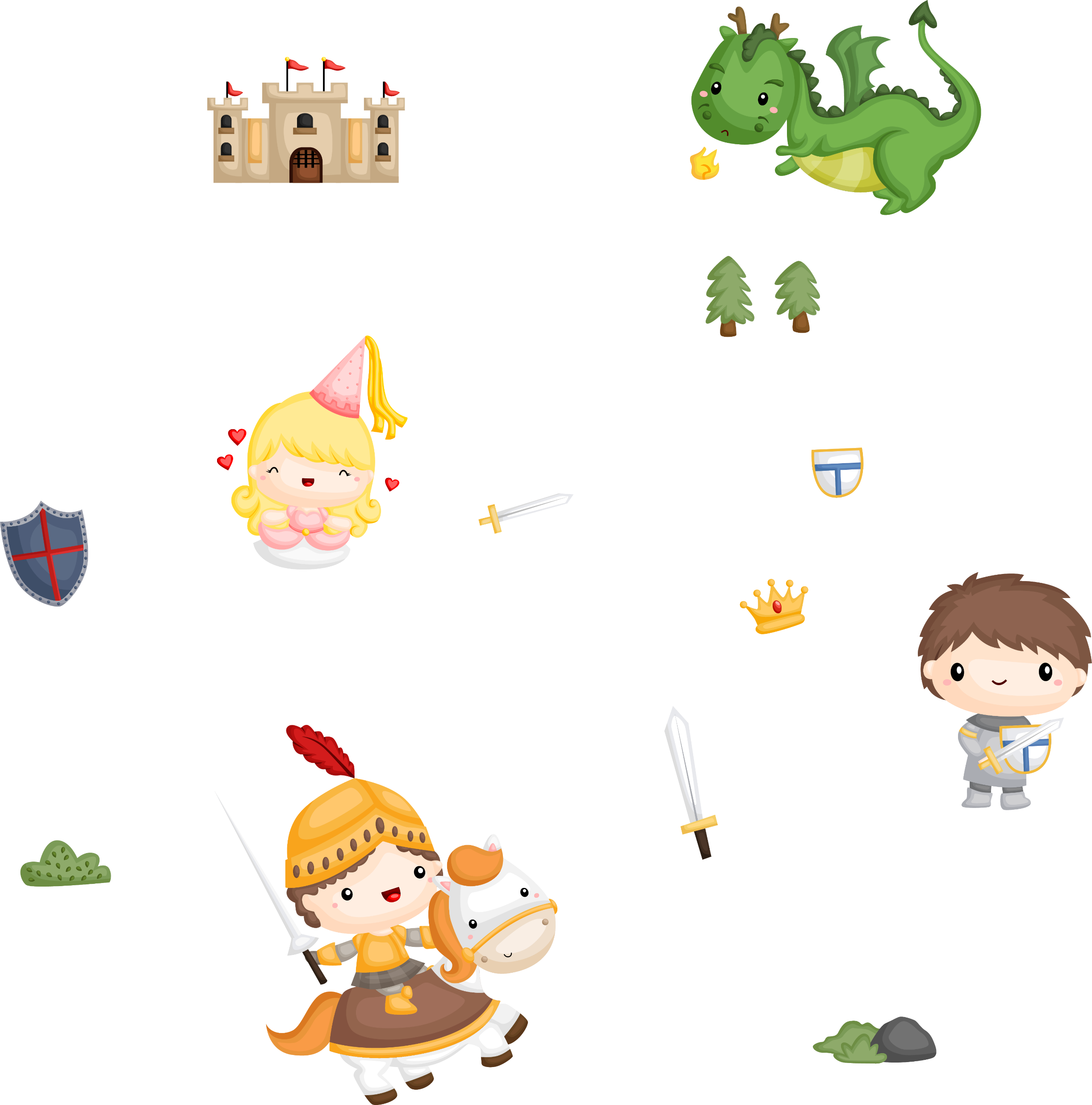 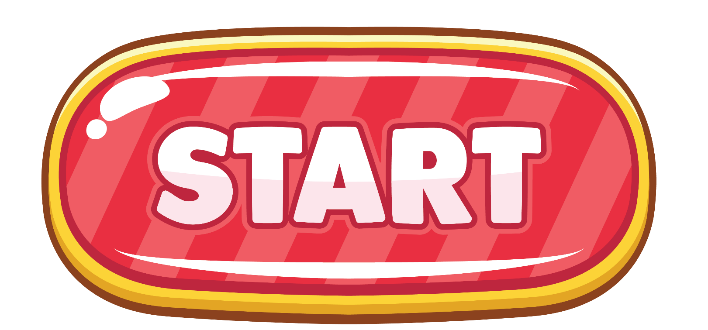 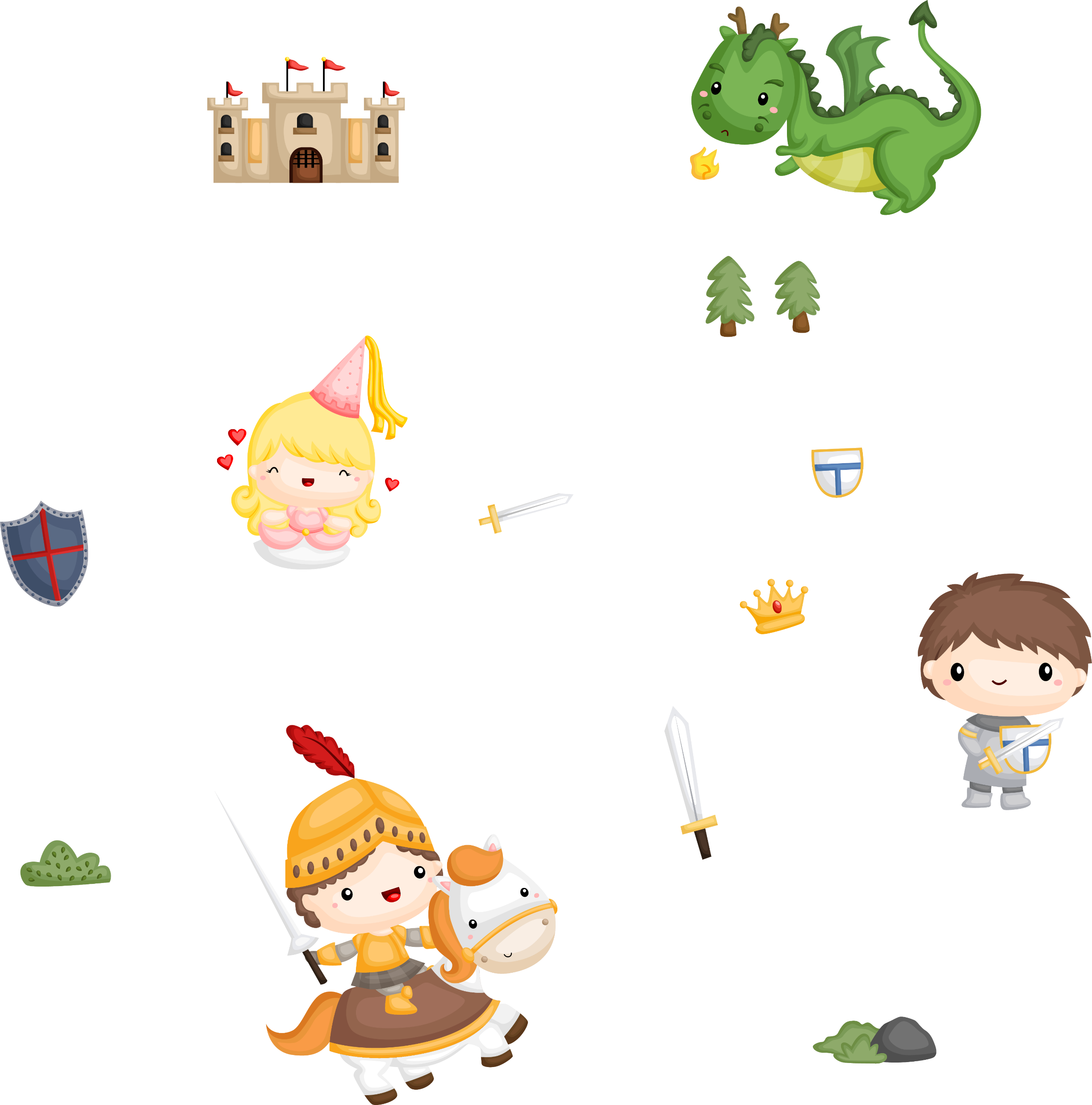 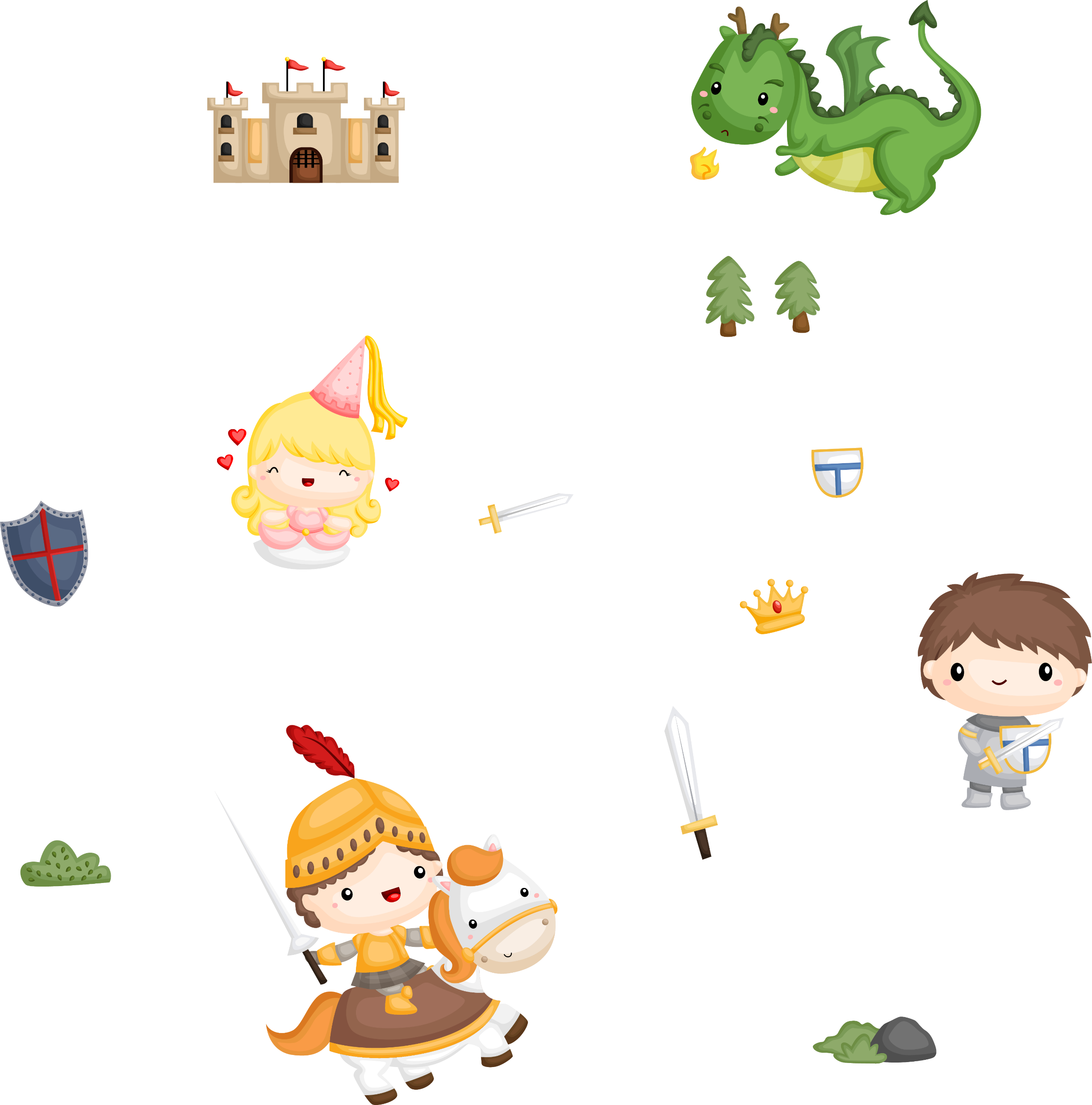 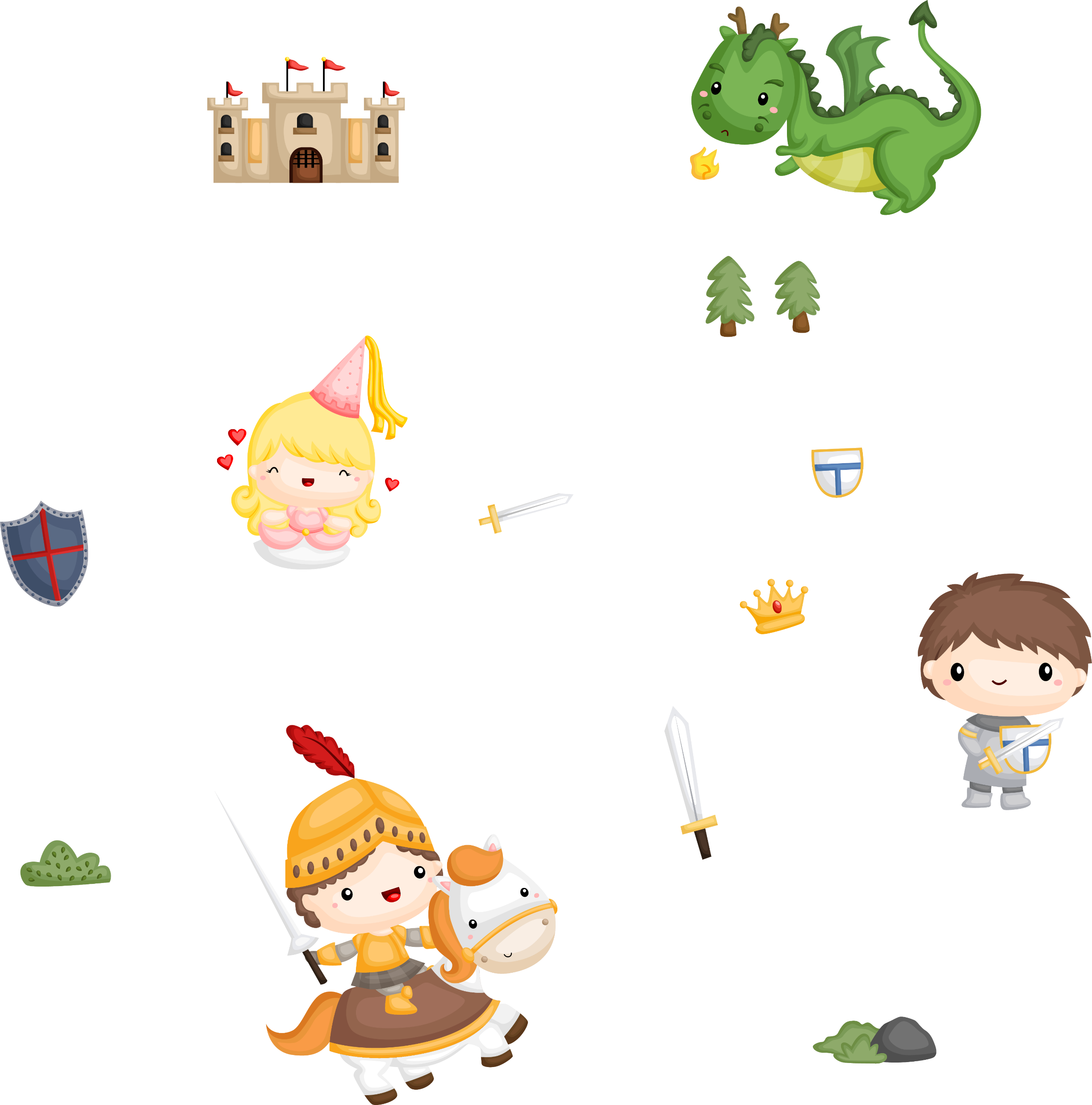 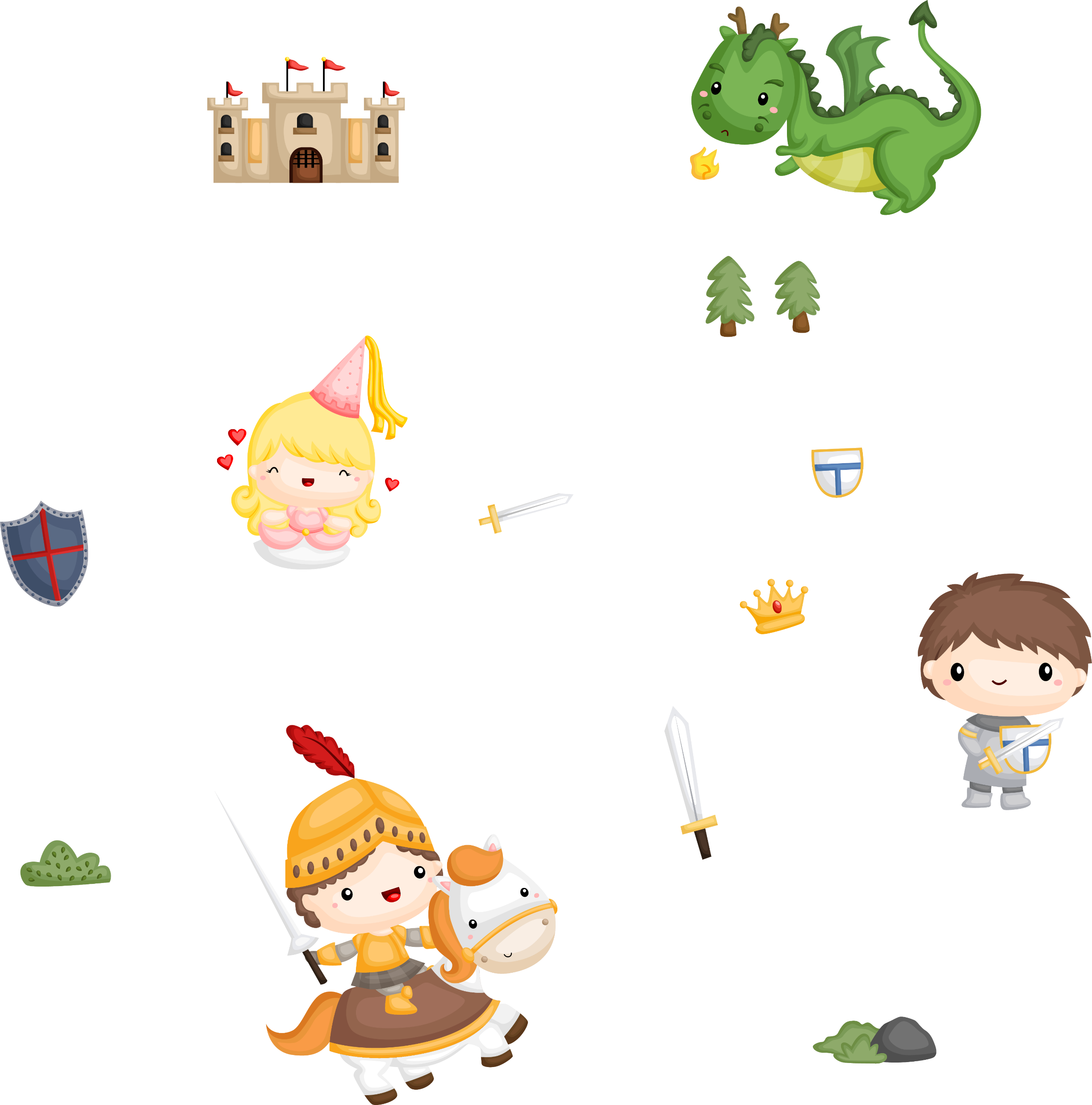 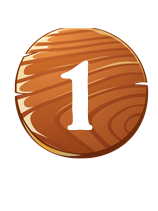 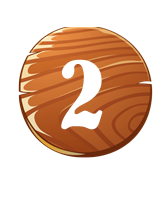 3
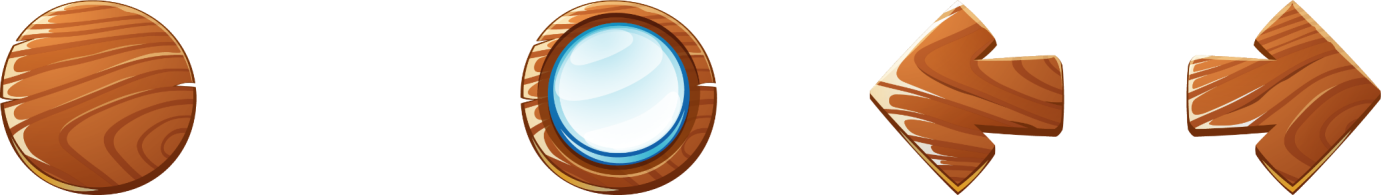 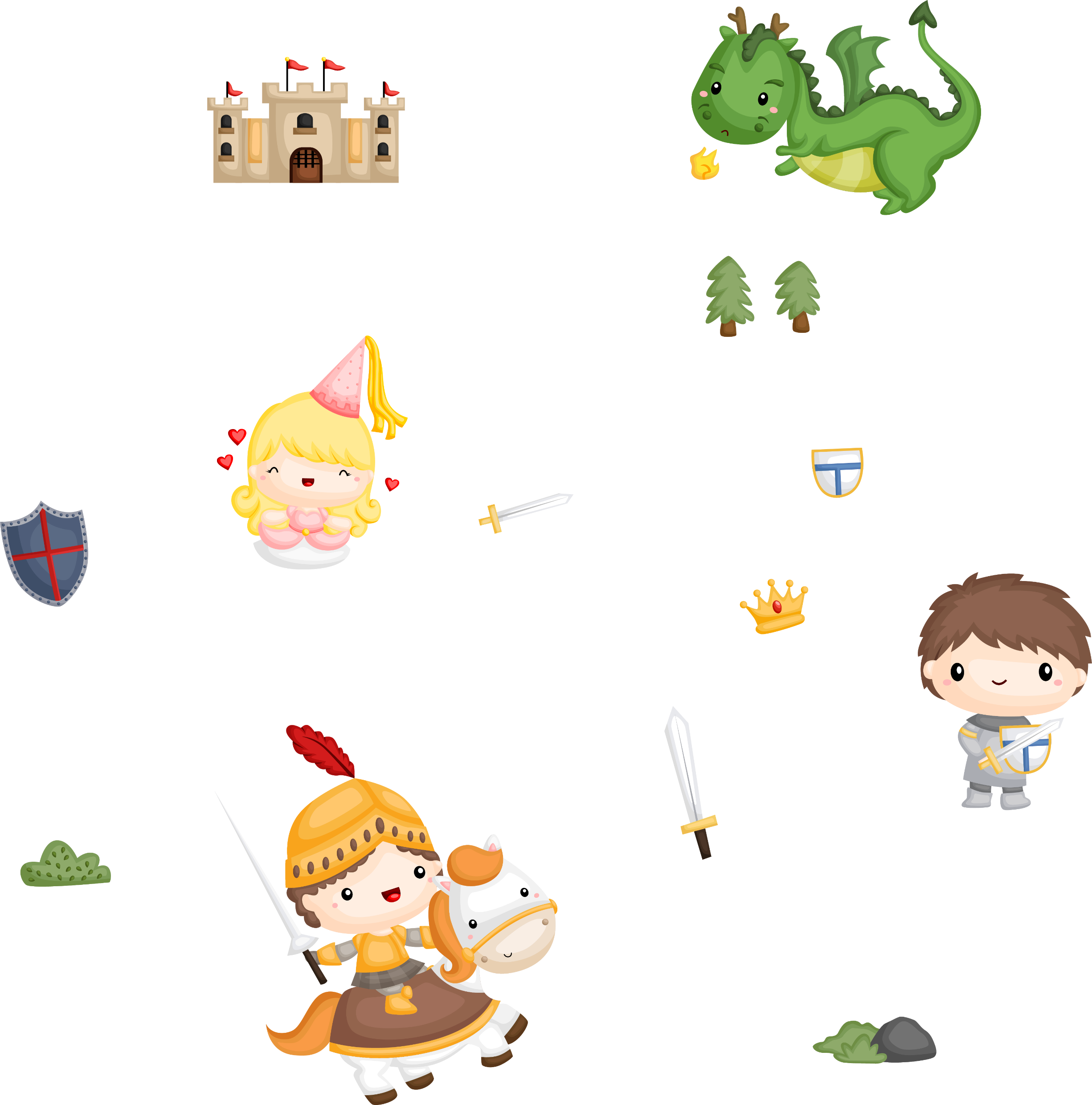 Câu 1
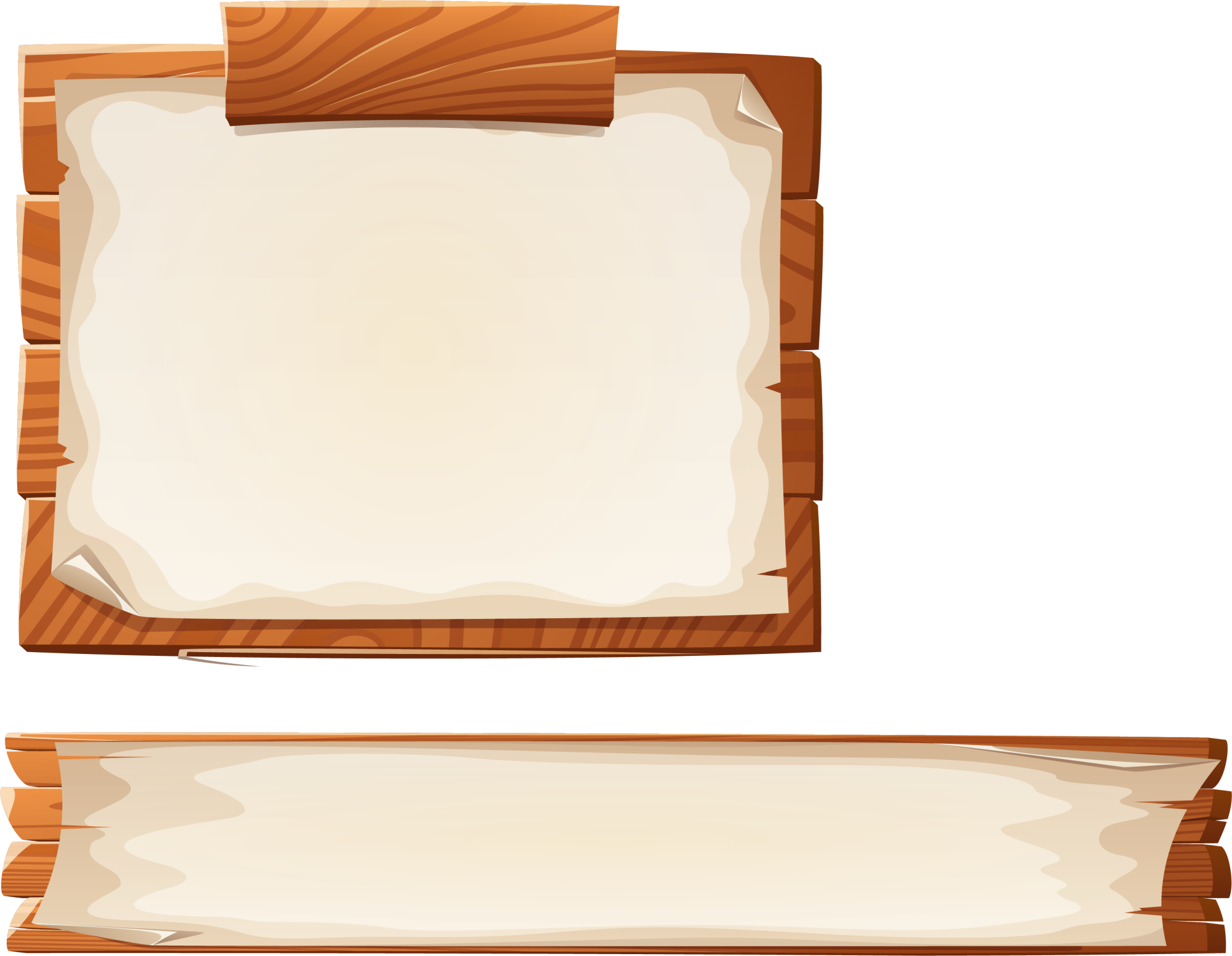 Chưa chính xác
Chưa chính xác
Chưa chính xác
Chưa chính xác
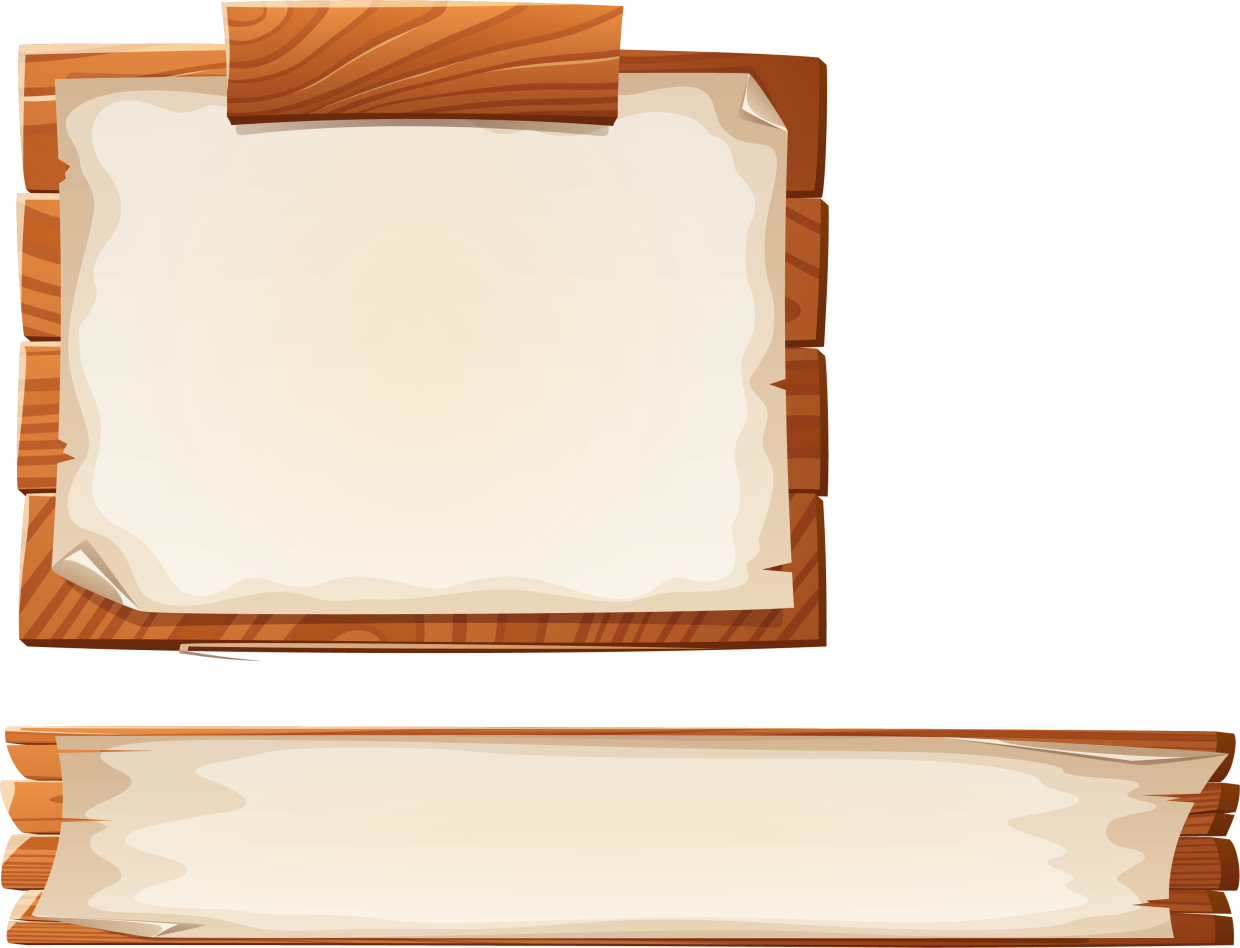 400 000
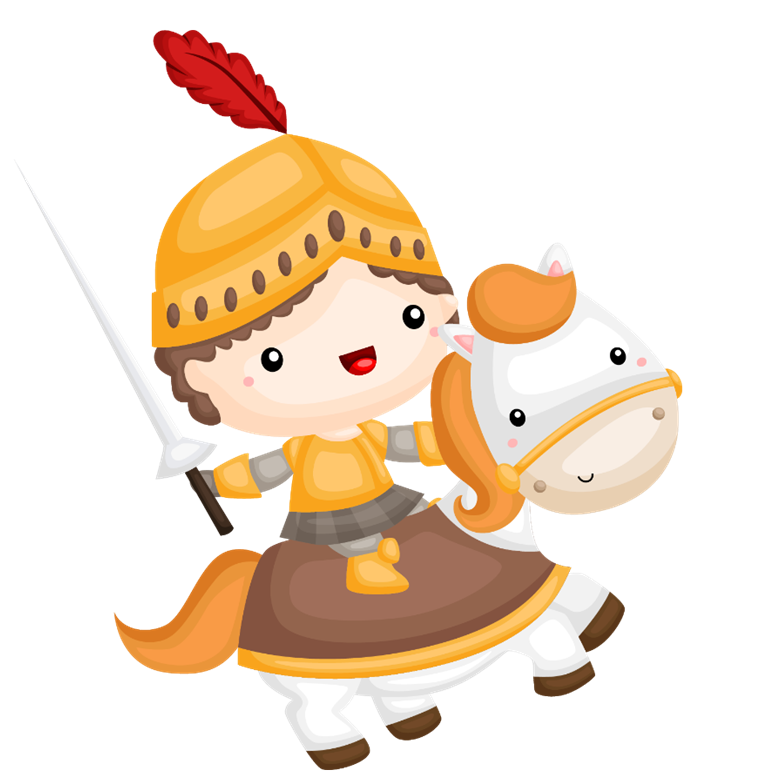 Làm tròn số 330 000 đến hàng trăm nghìn
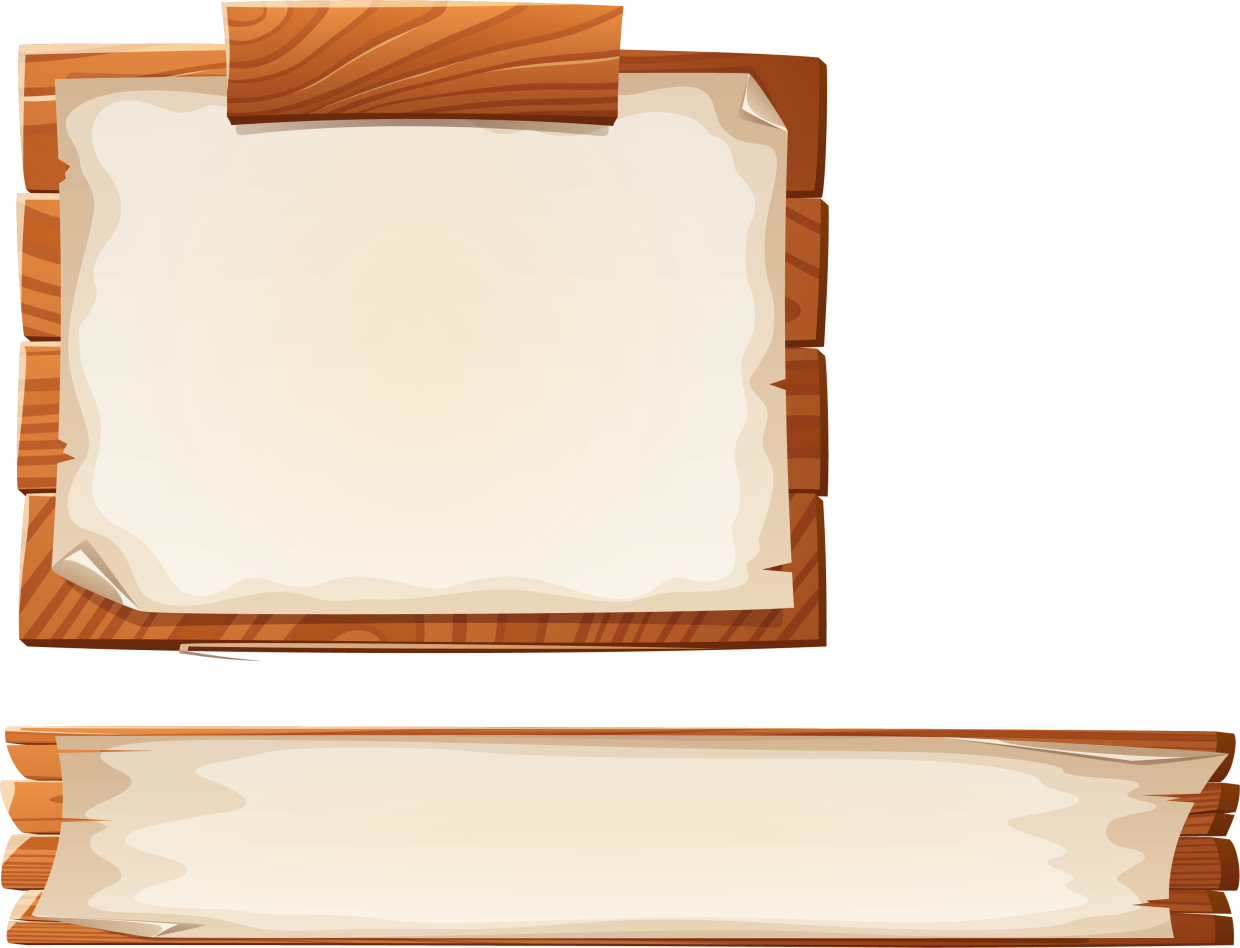 300 000
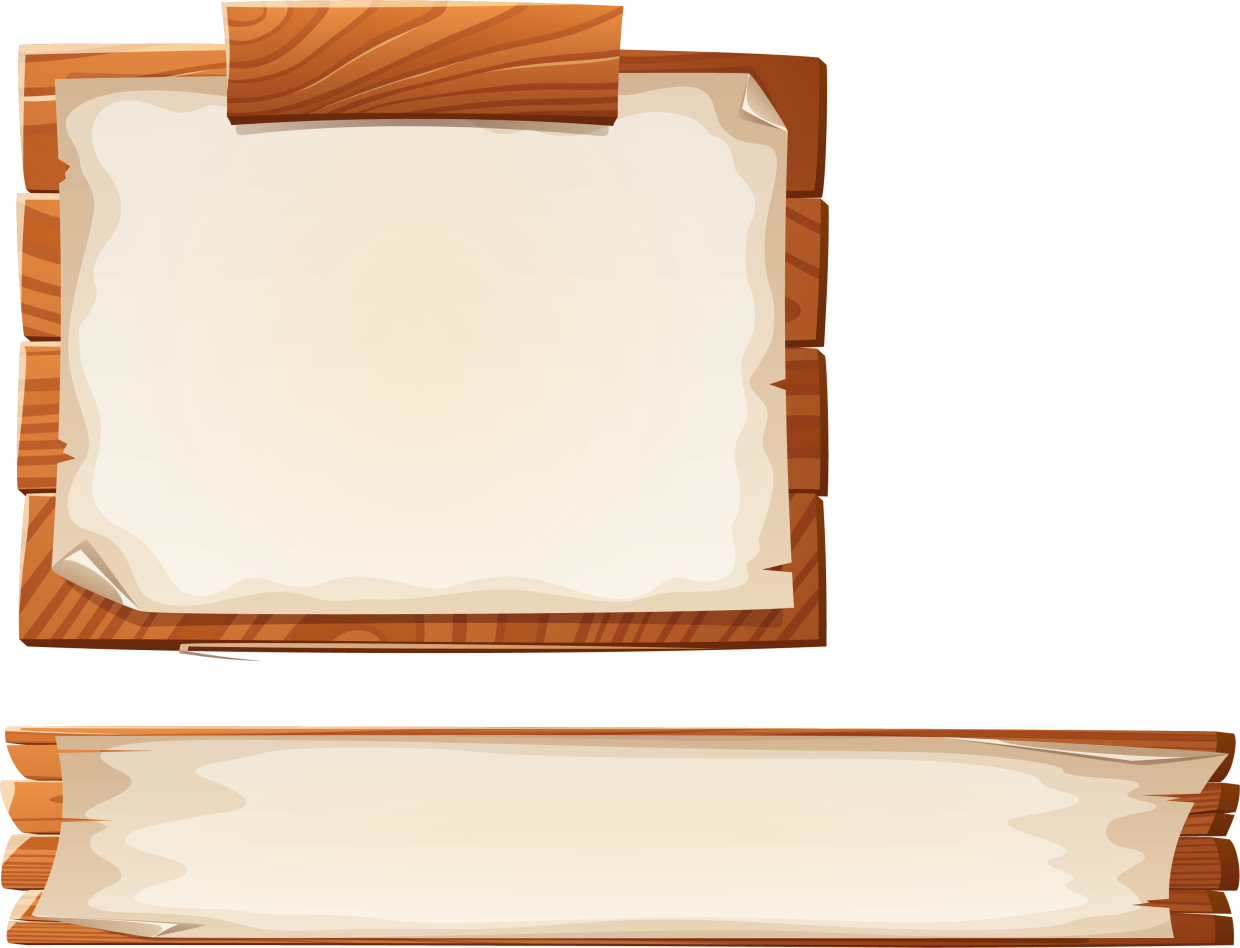 200 000
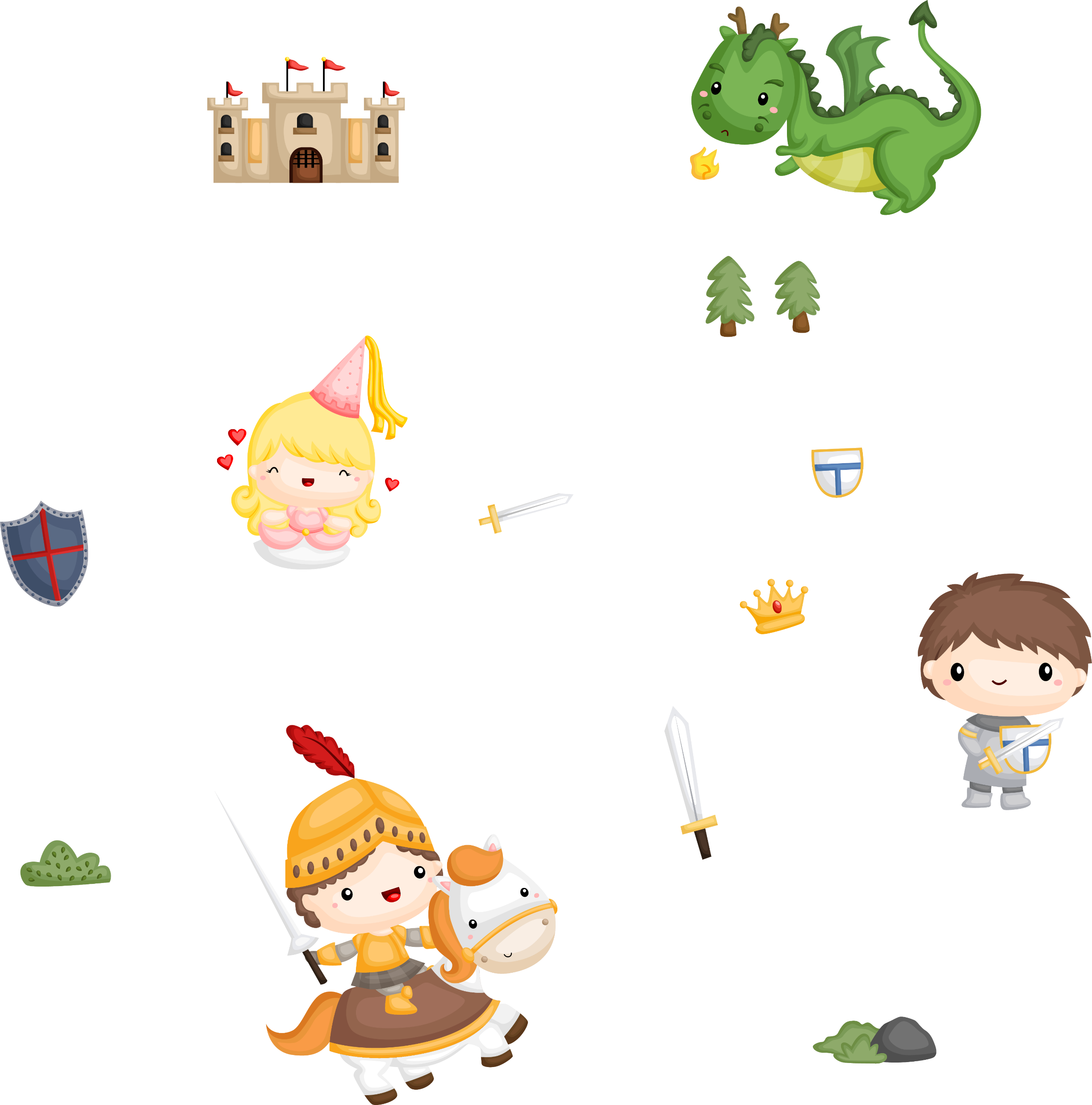 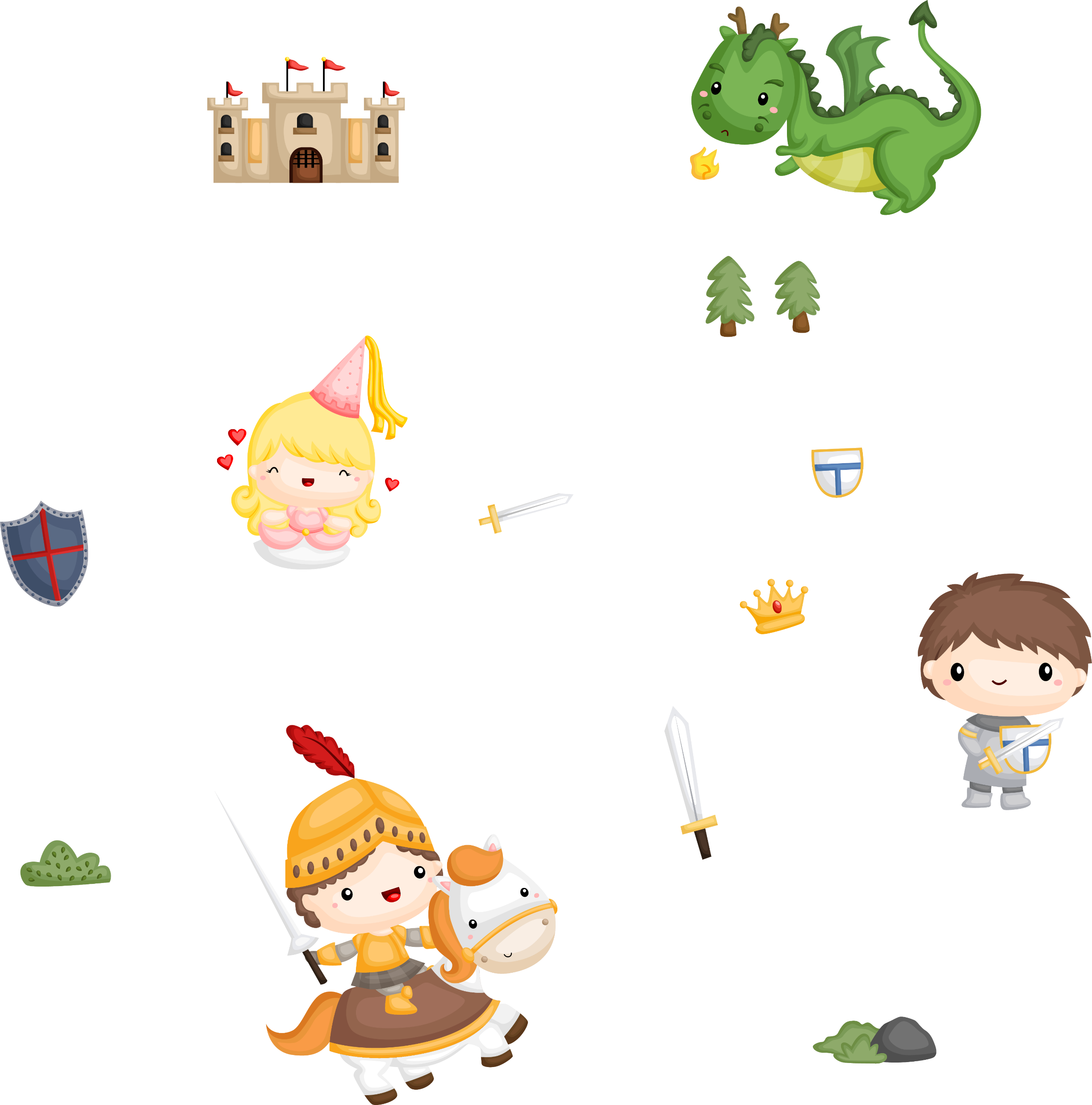 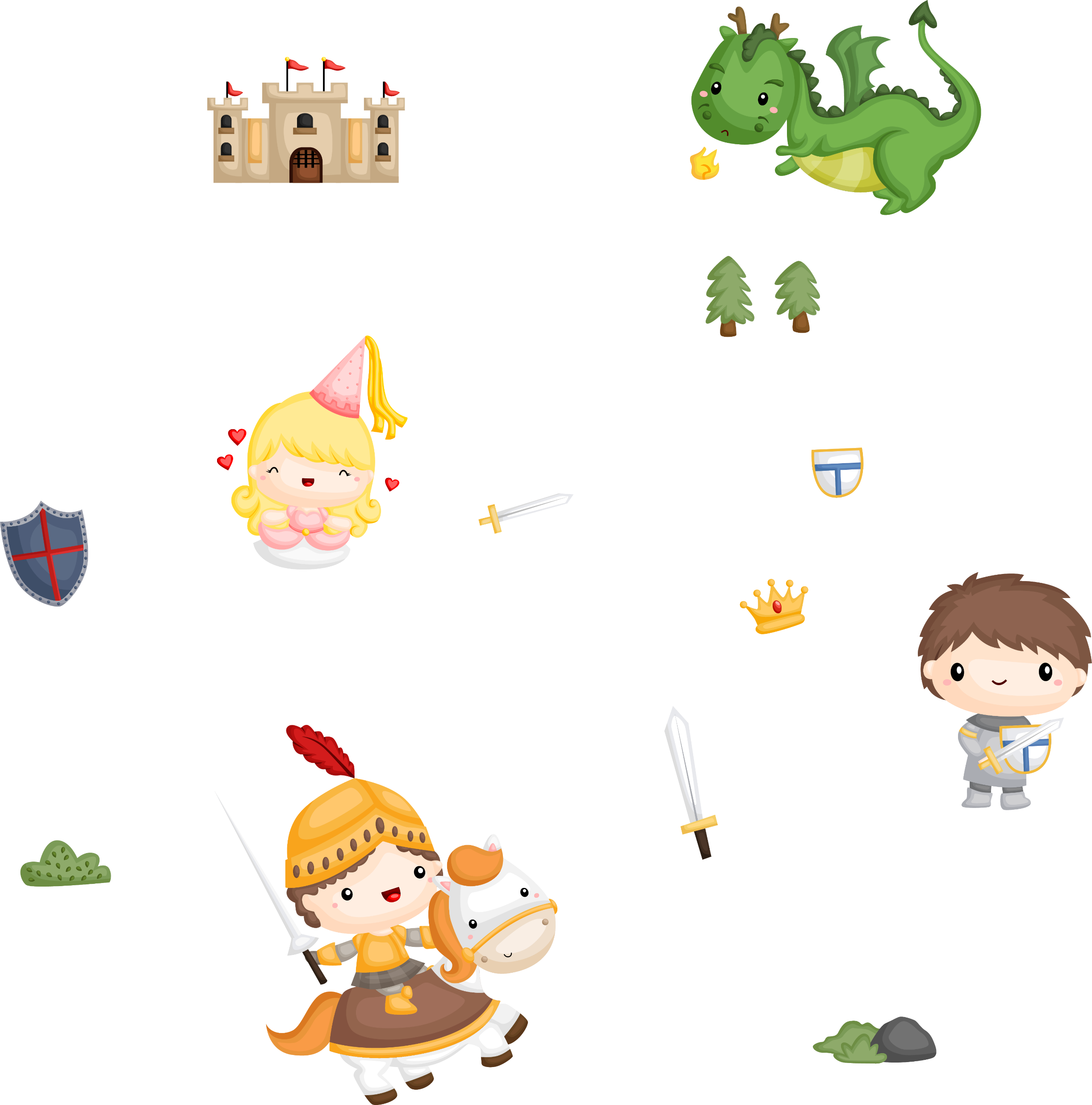 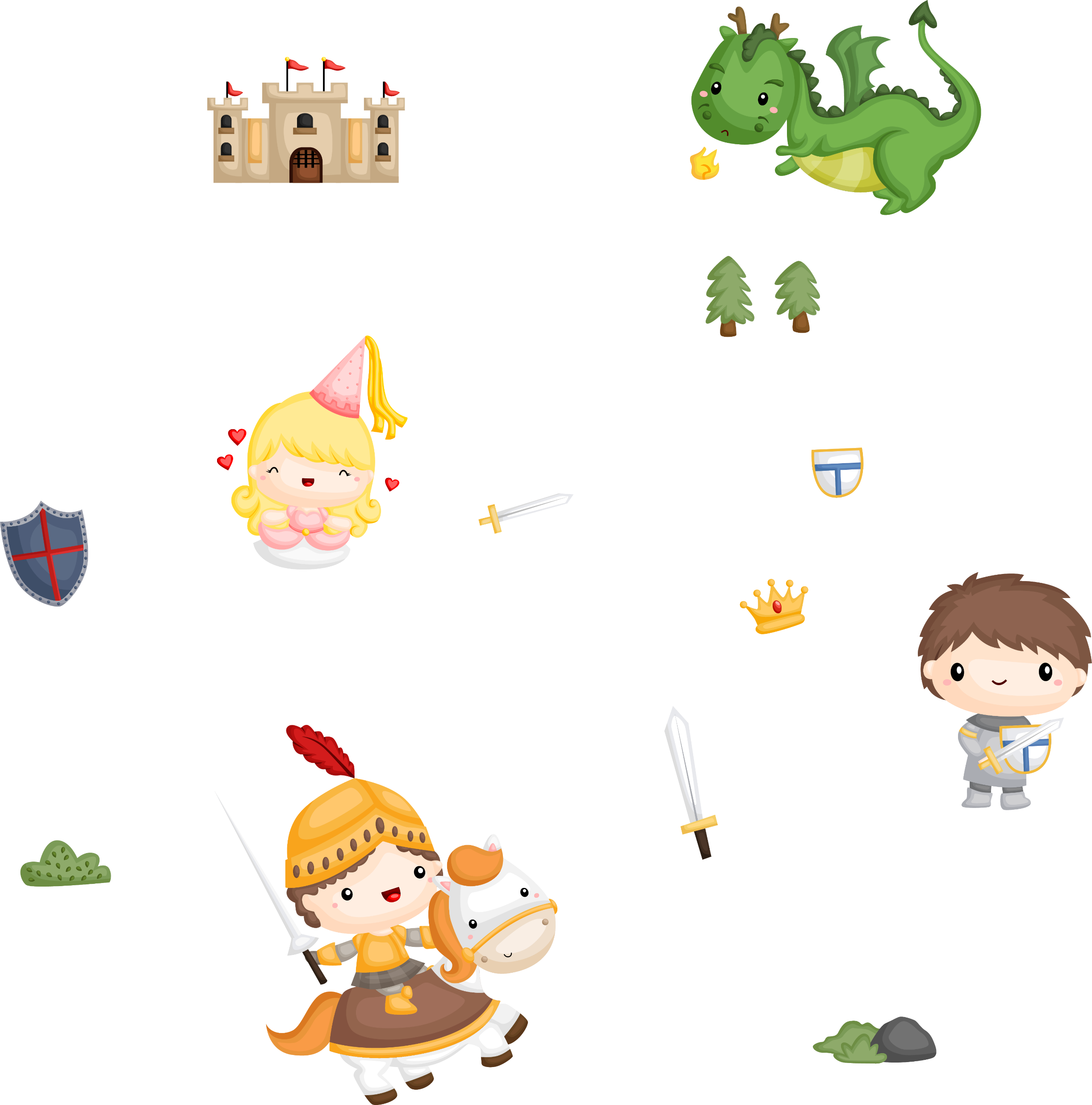 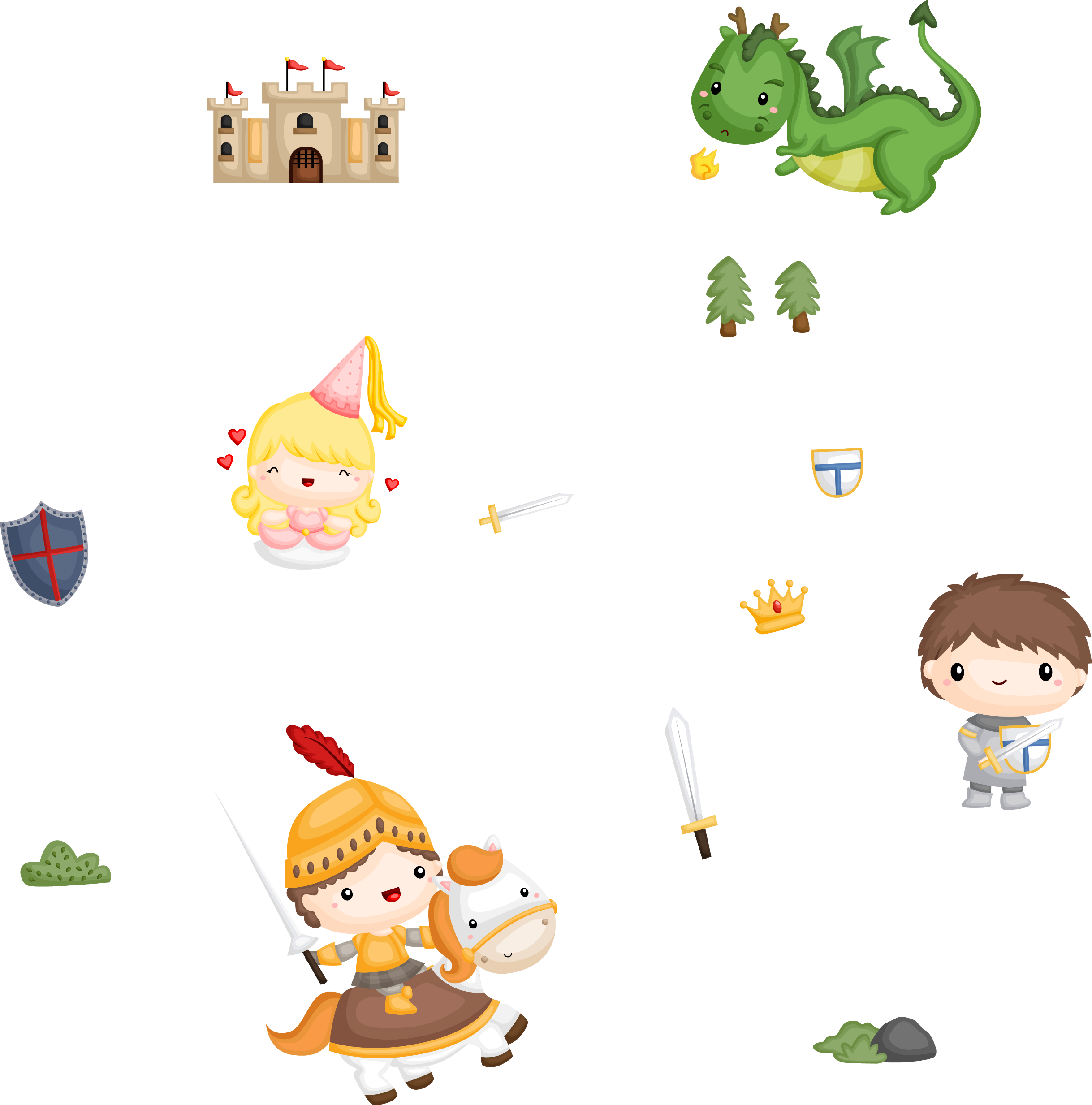 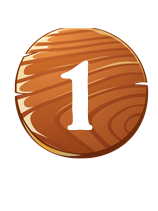 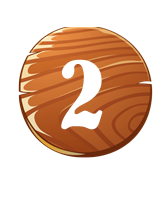 3
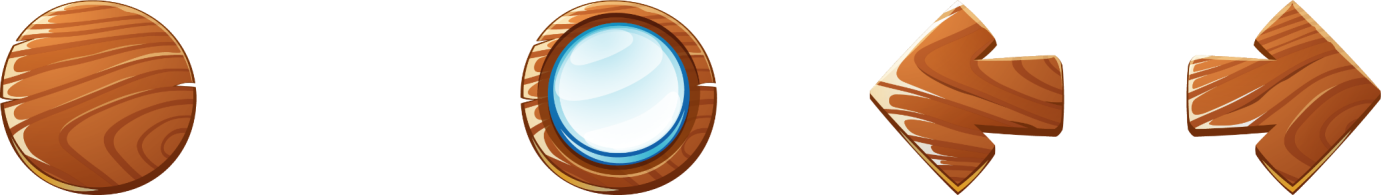 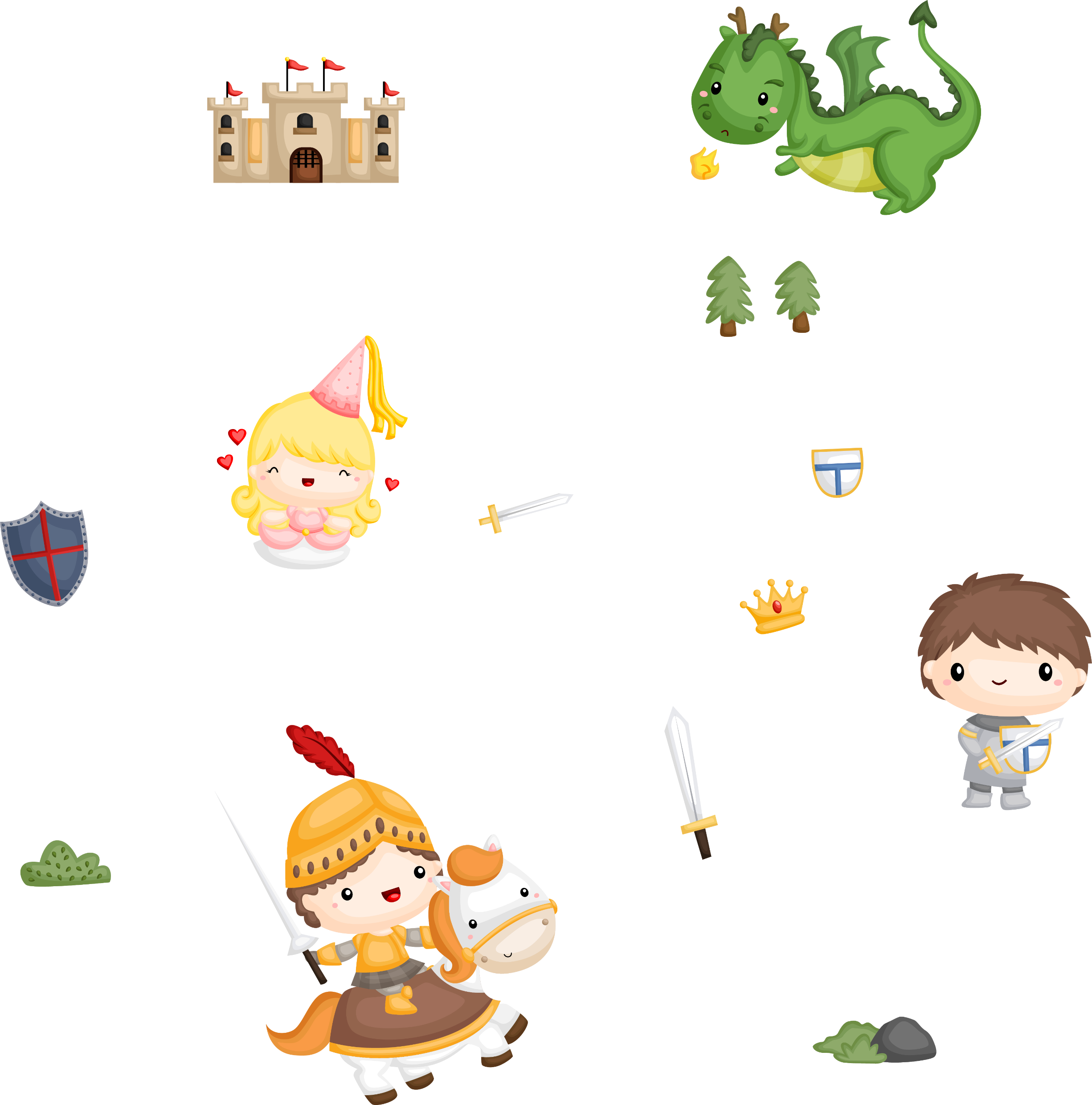 Câu 2
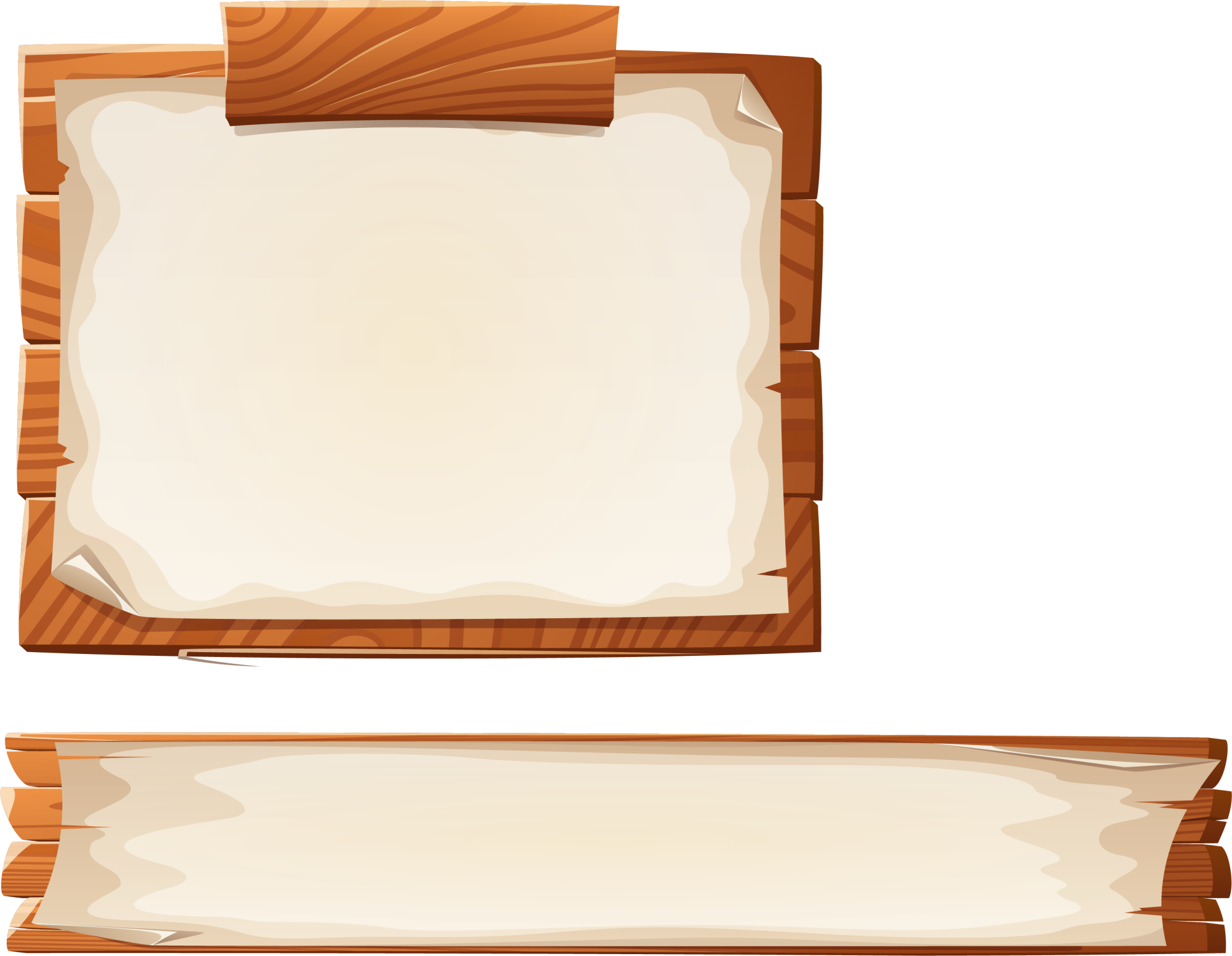 Chưa chính xác
Chưa chính xác
Chưa chính xác
Chưa chính xác
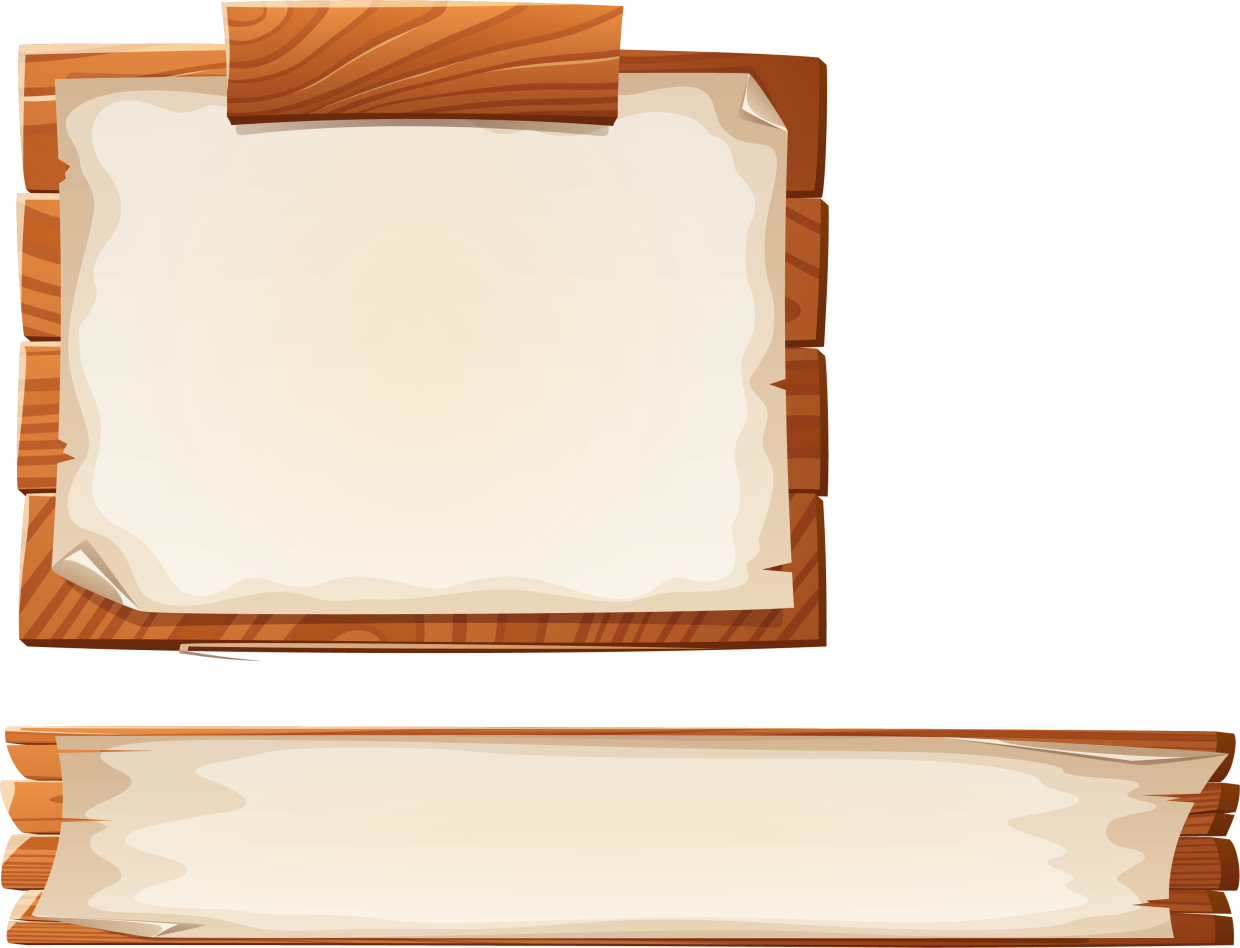 250 000
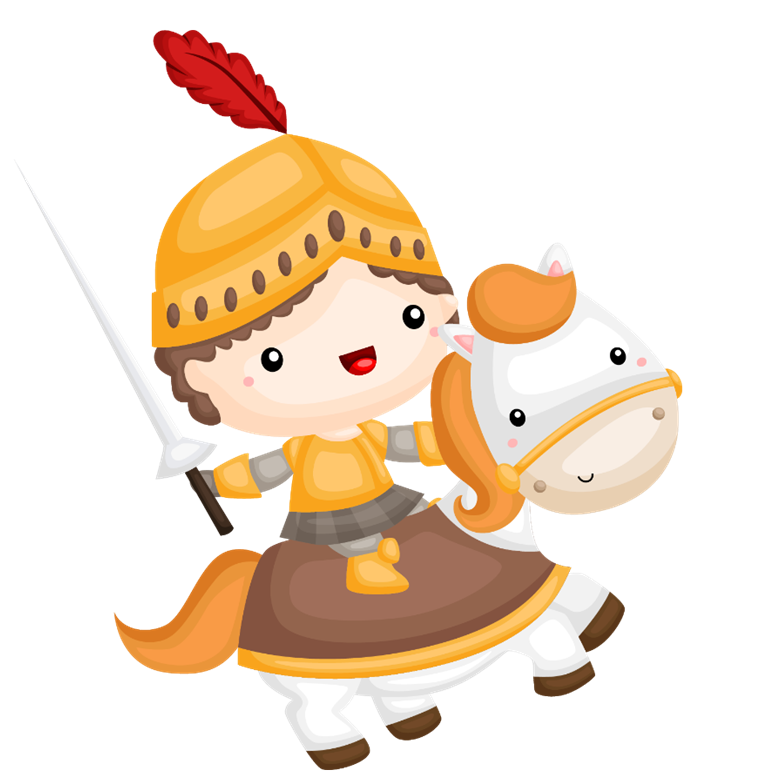 Làm tròn số 280 000 đến hàng trăm nghìn
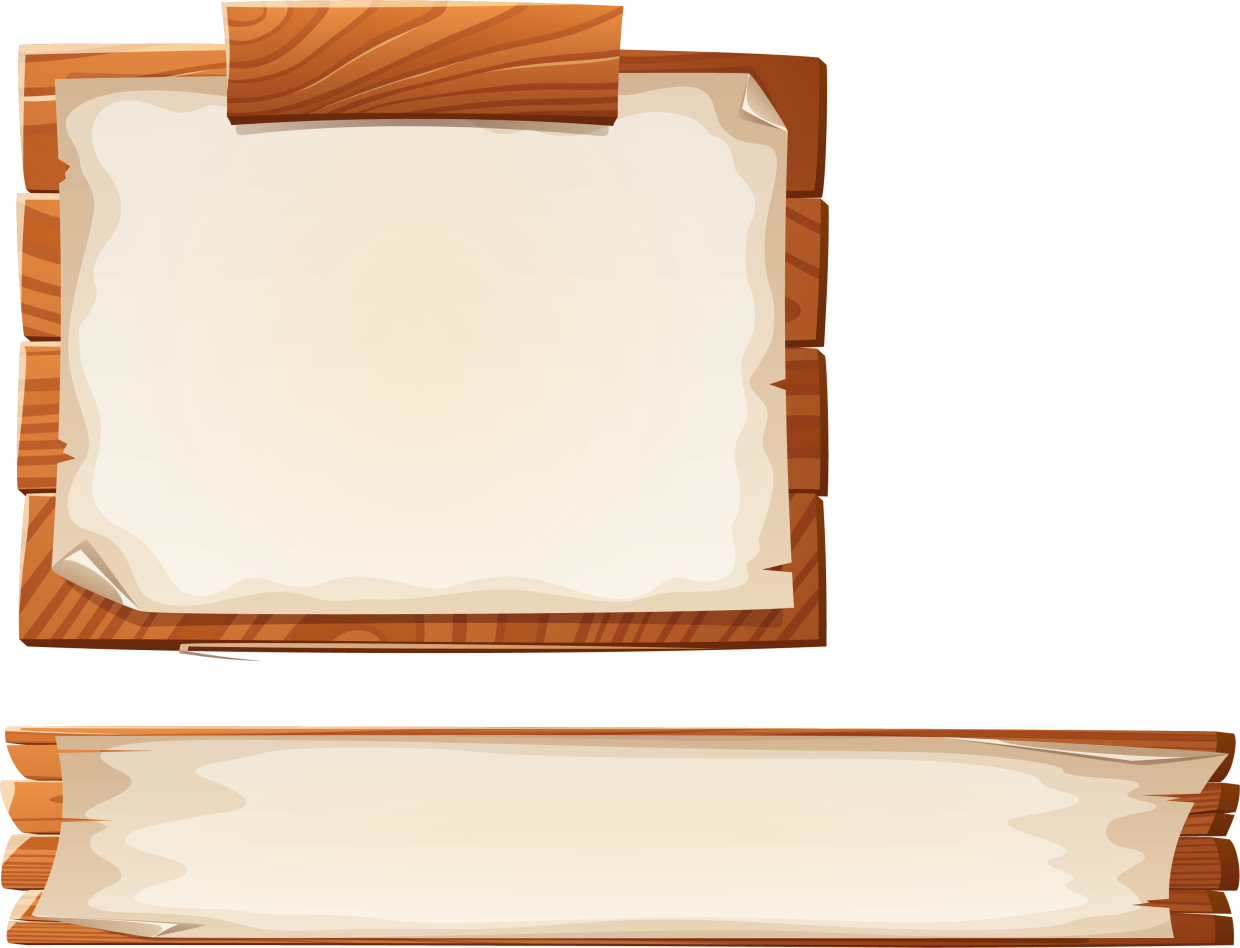 300 000
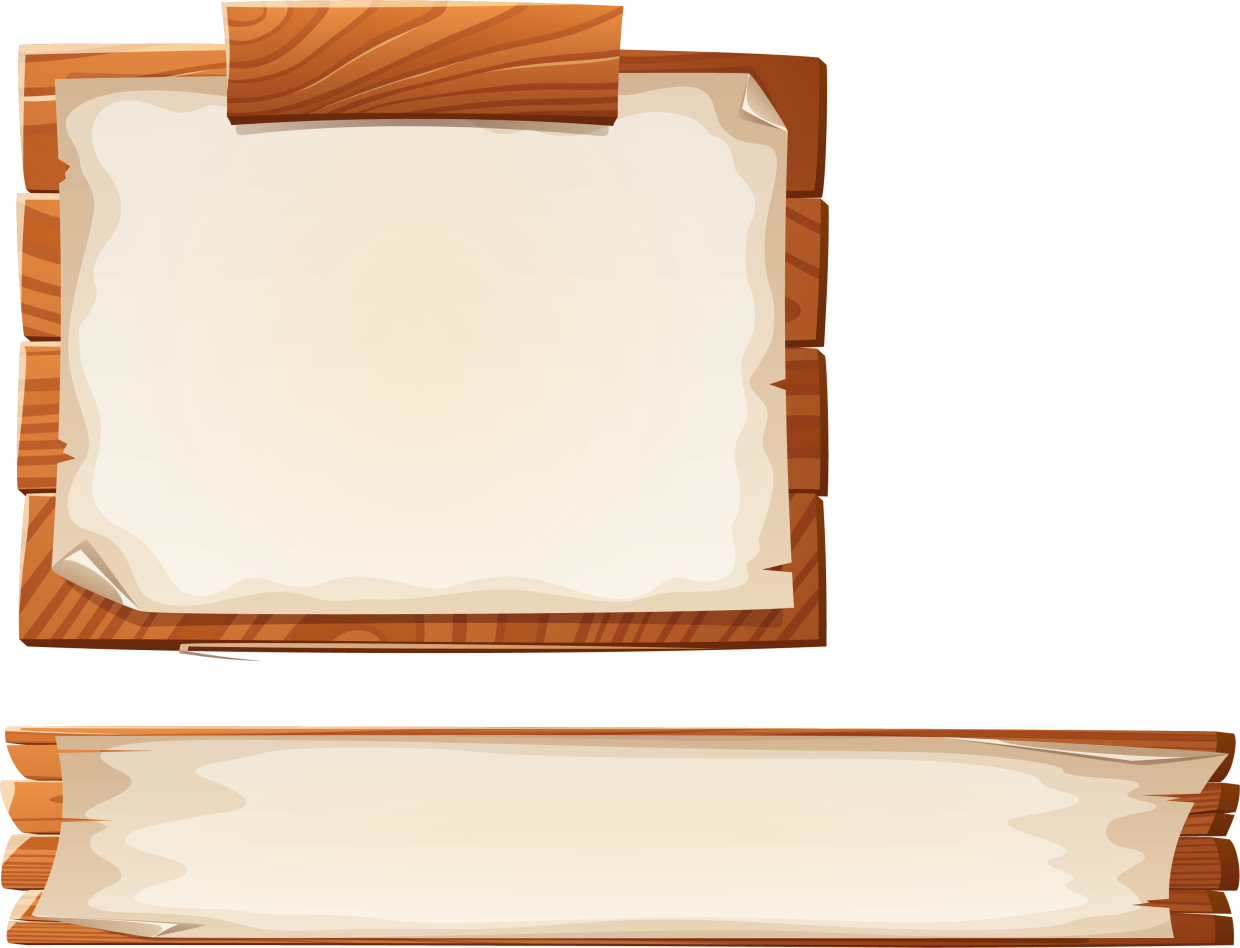 200 000
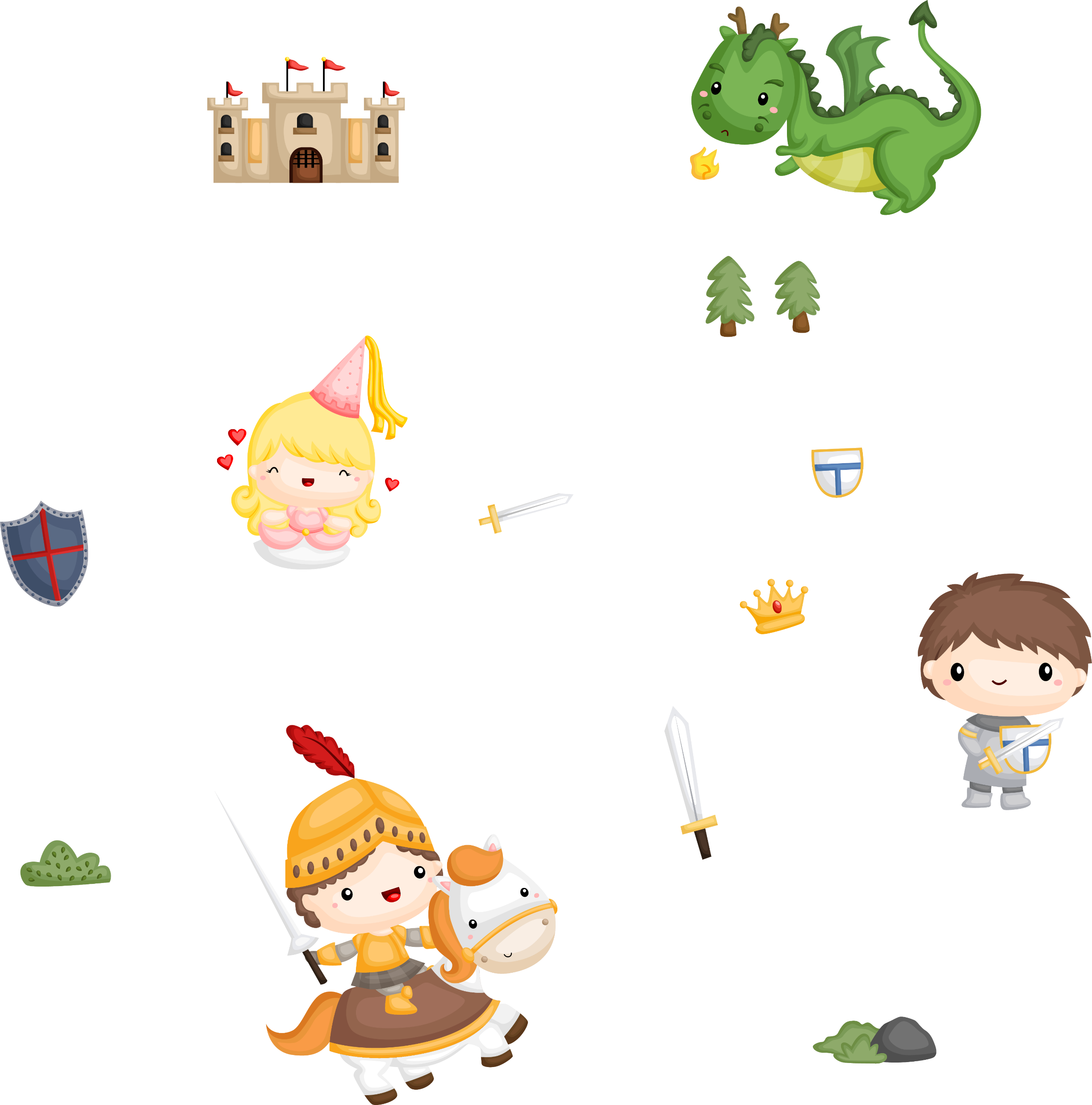 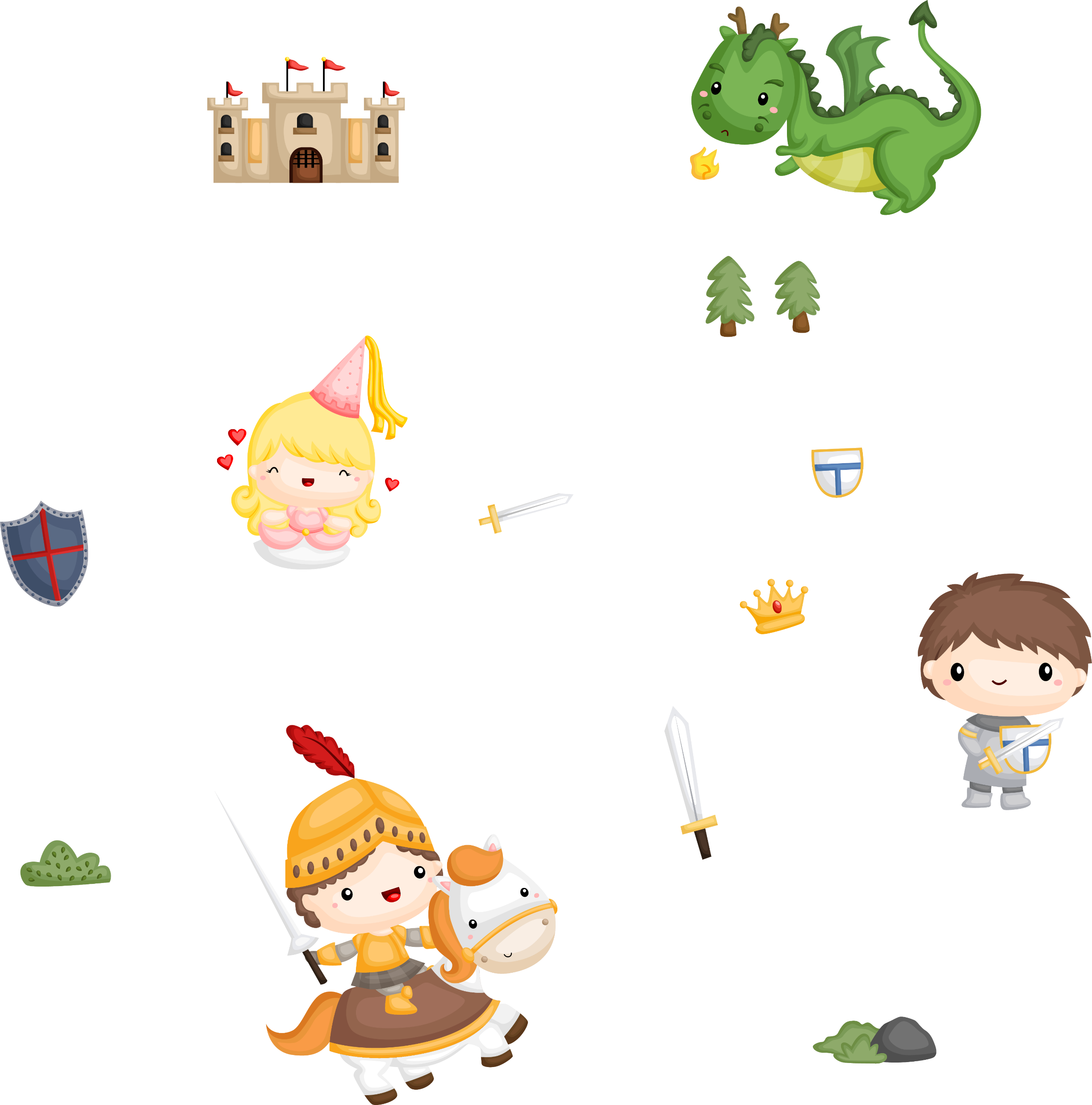 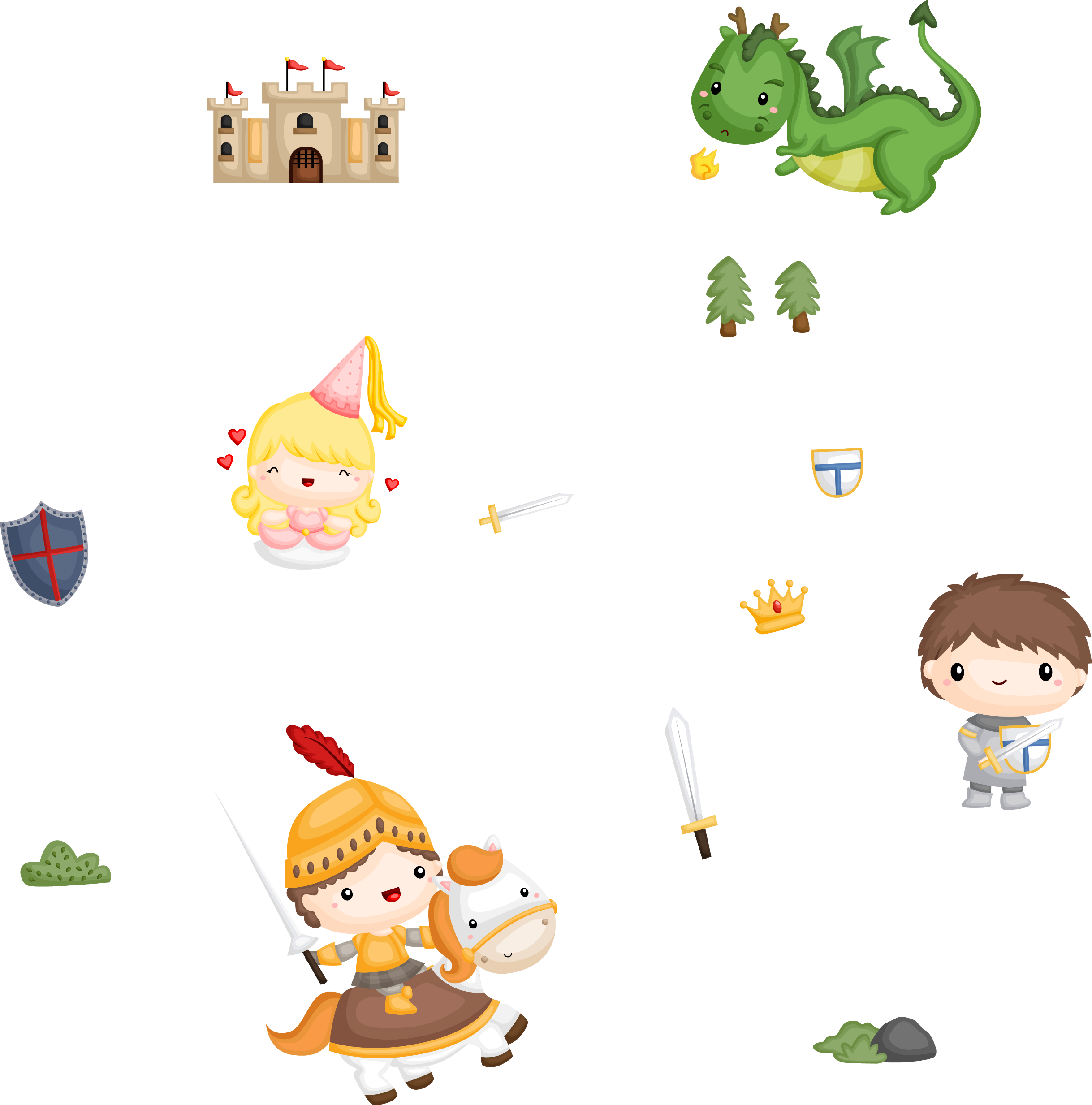 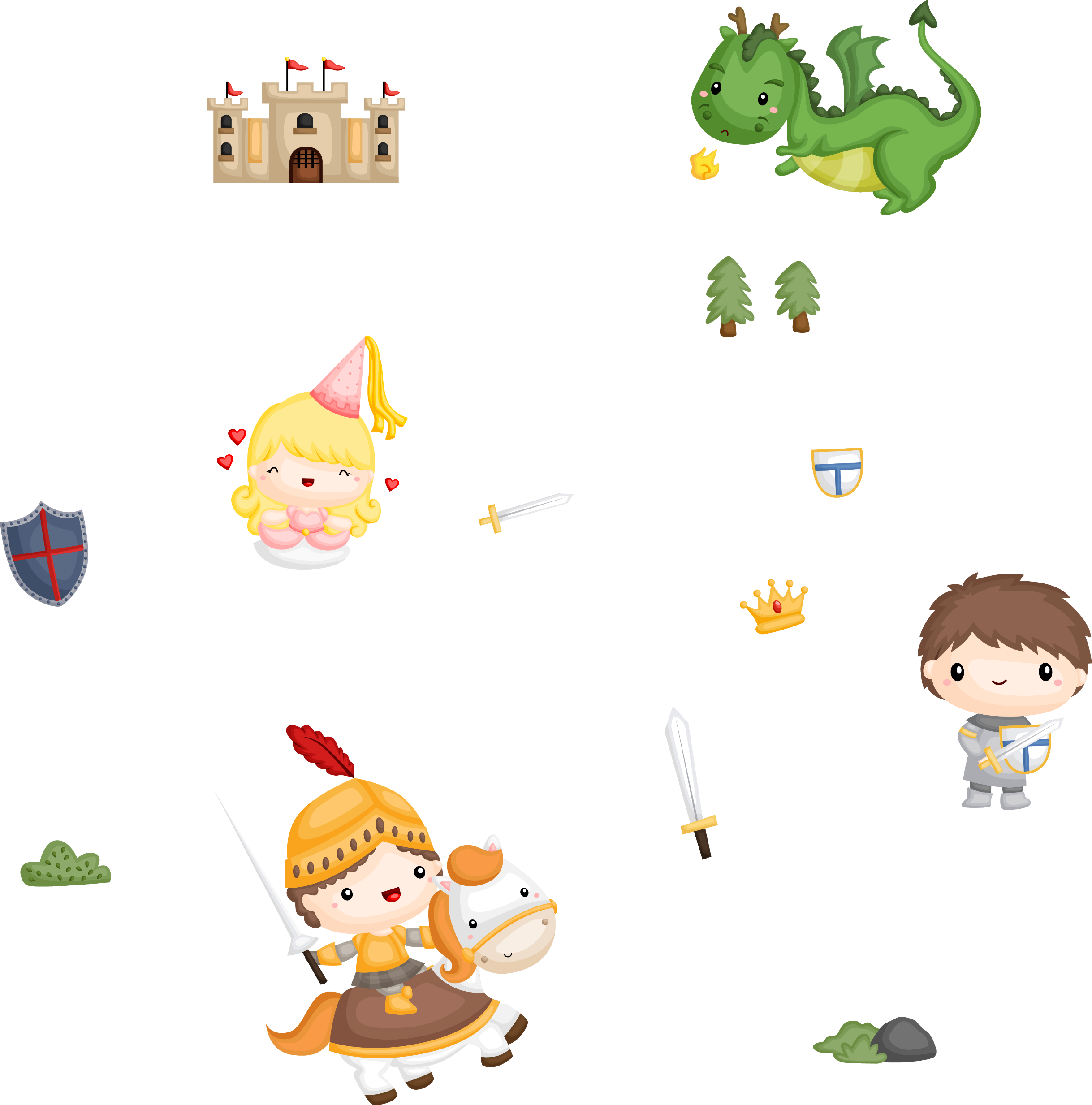 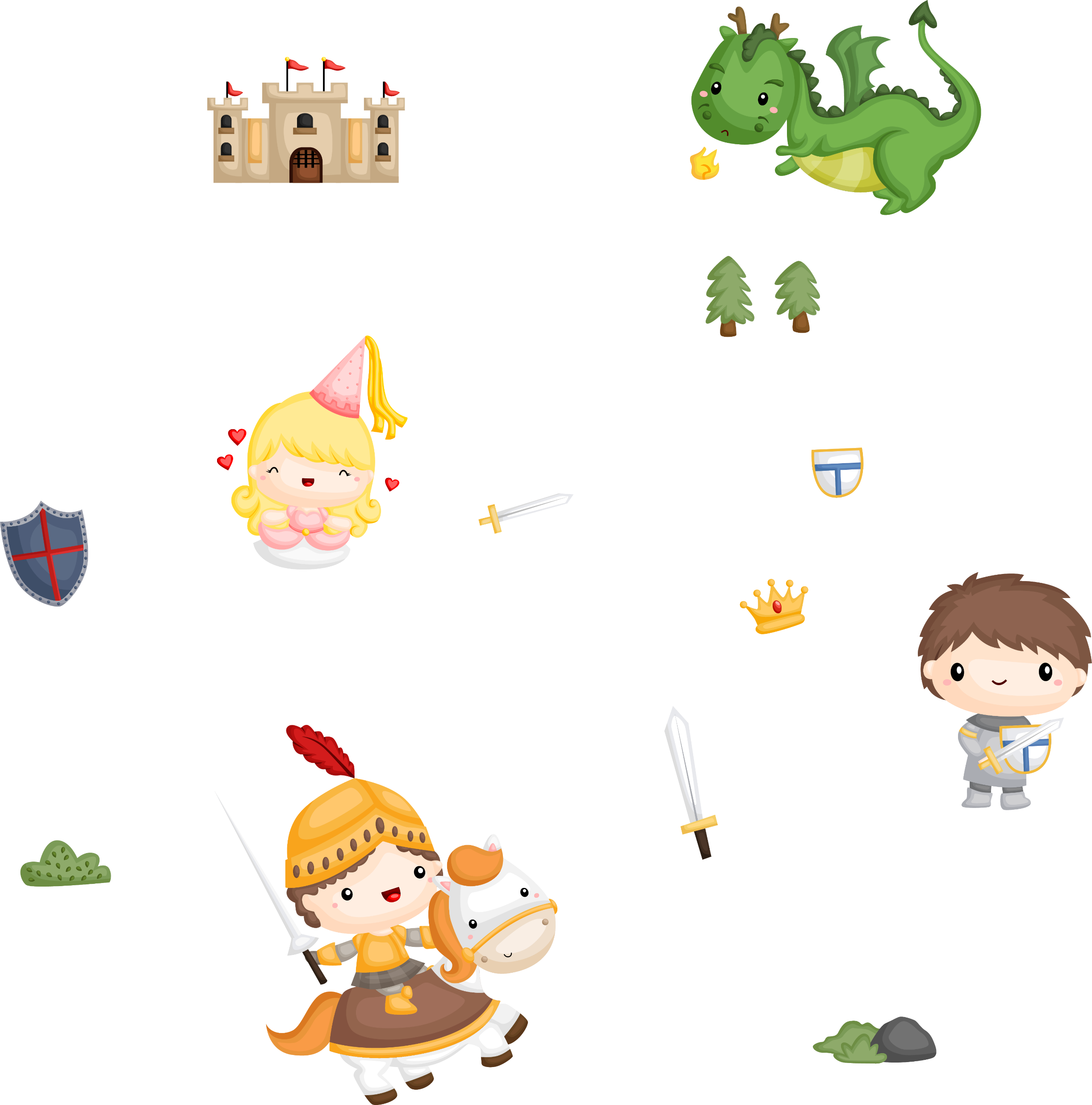 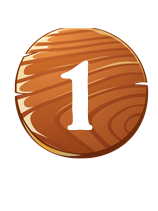 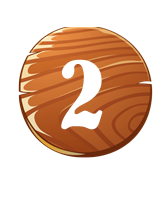 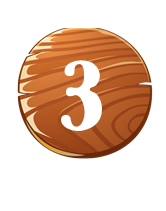 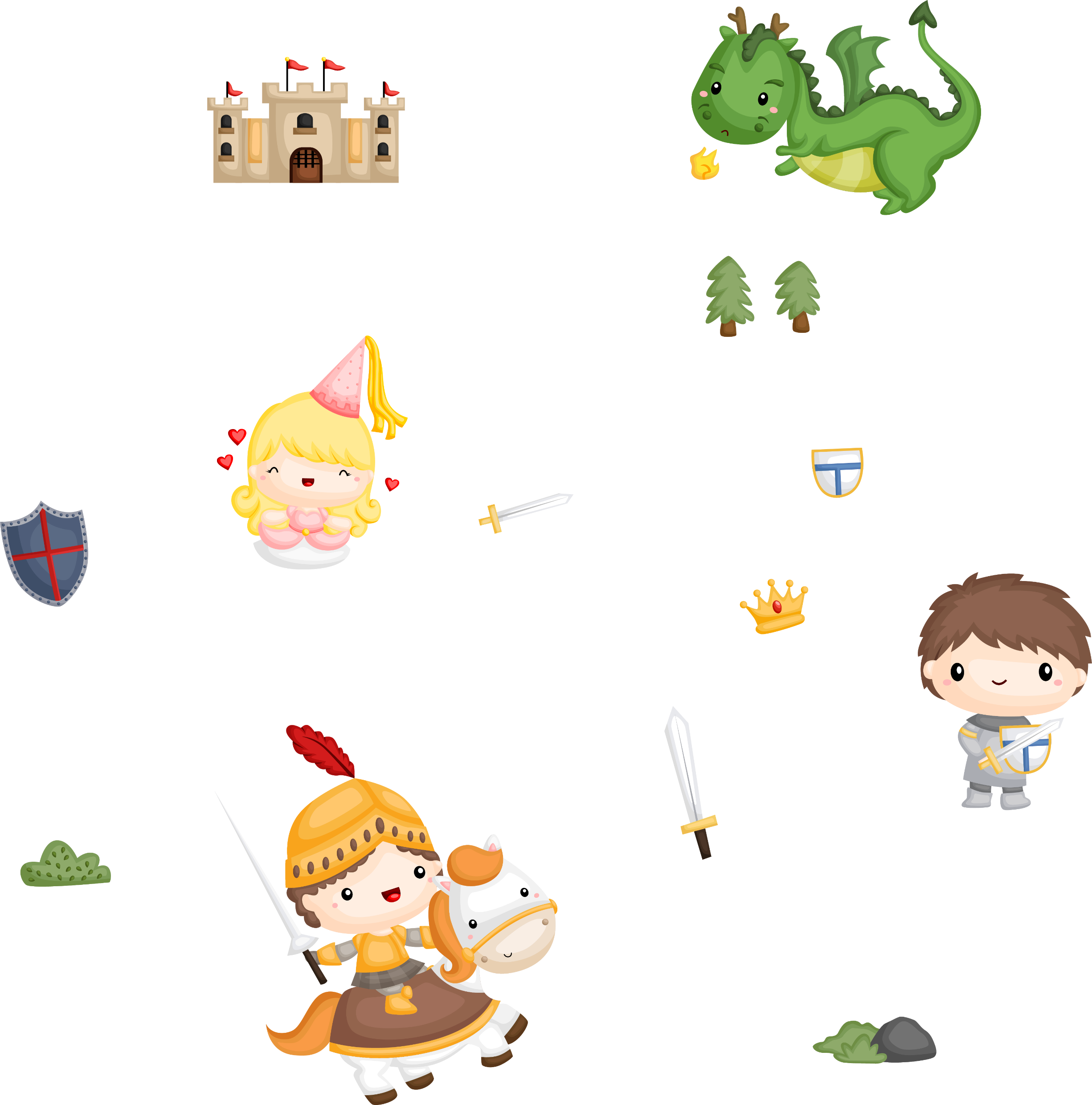 Câu 3
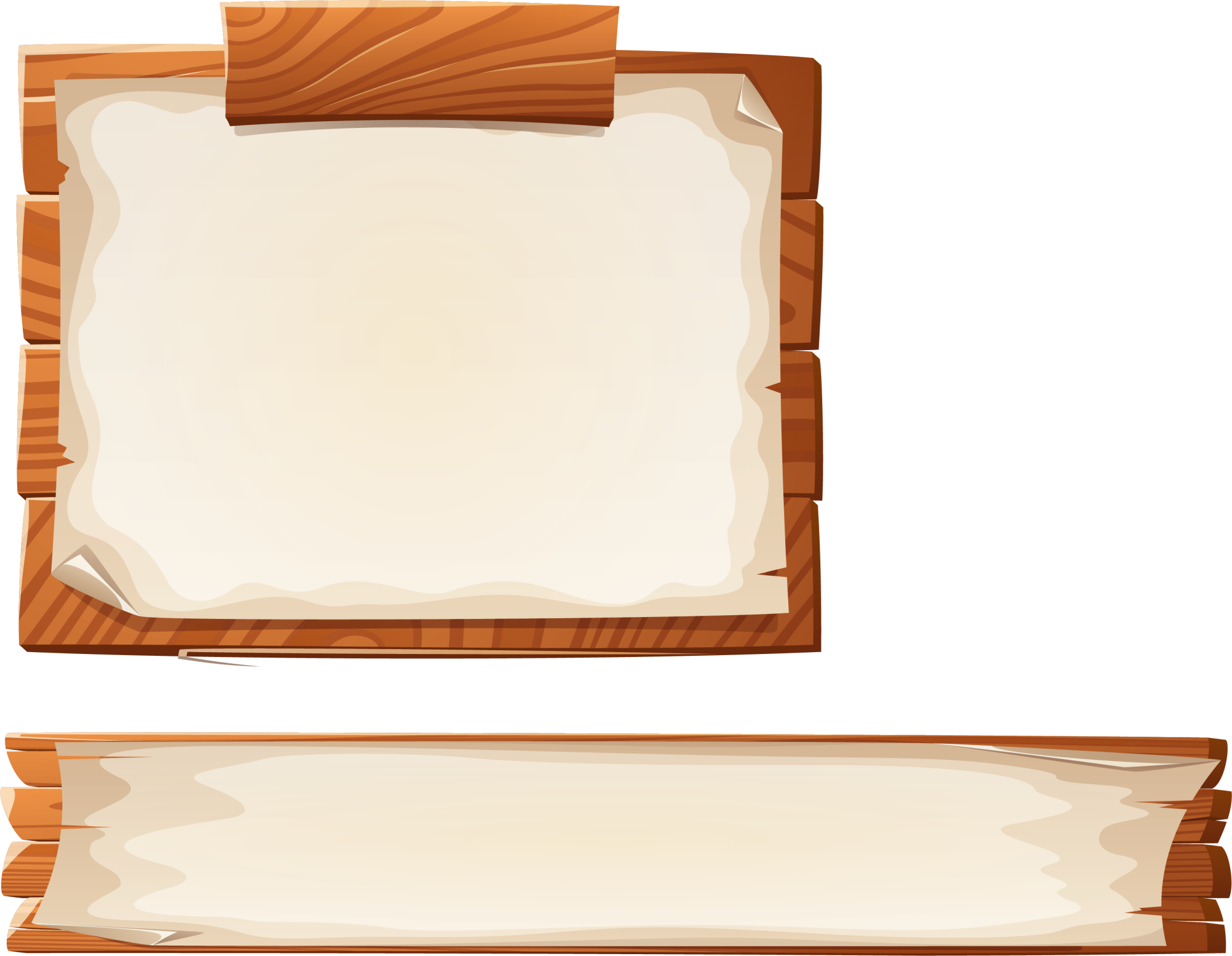 Chưa chính xác
Chưa chính xác
Chưa chính xác
Chưa chính xác
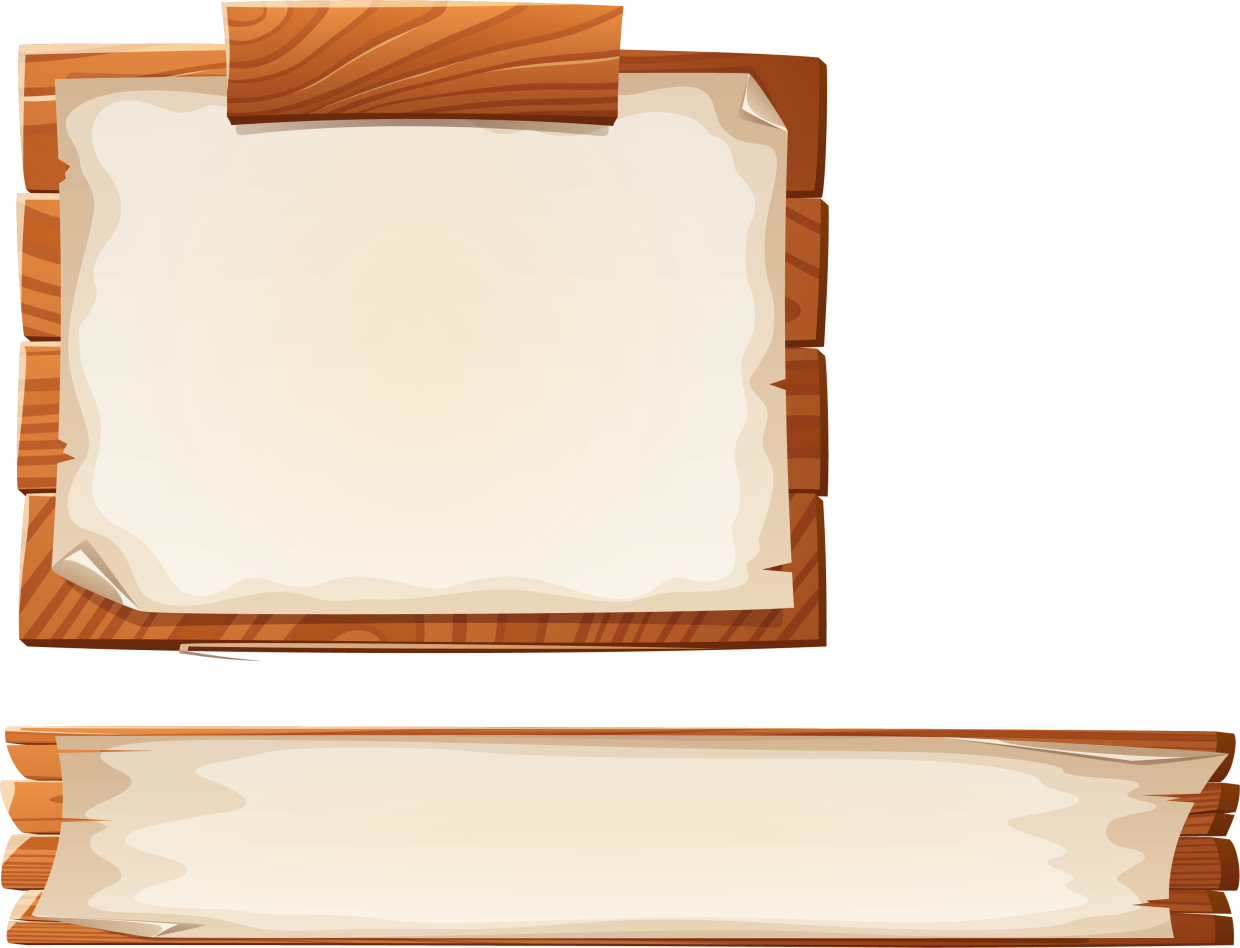 6 800 000
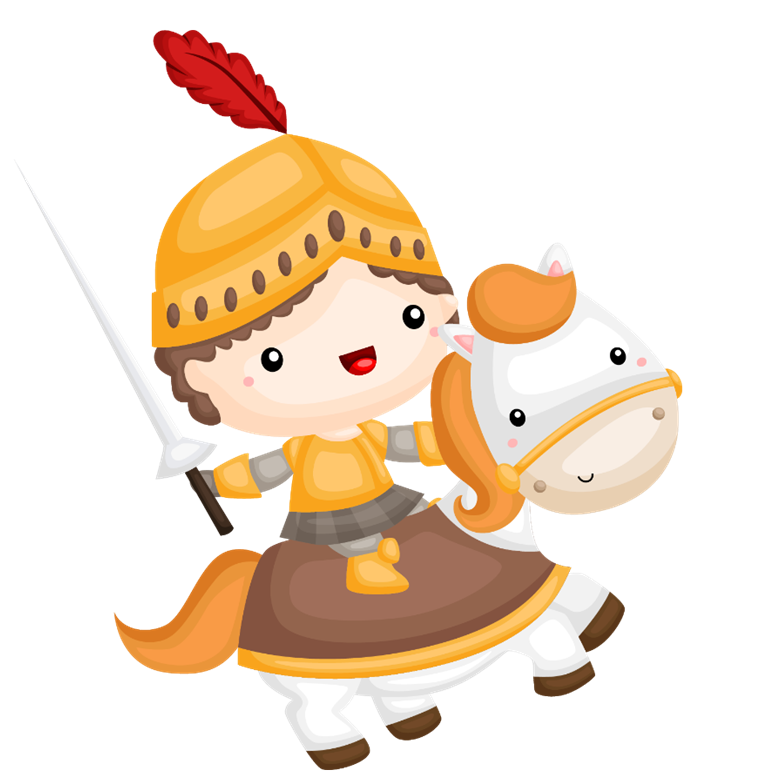 Làm tròn số 
6 720 000 đến hàng trăm nghìn
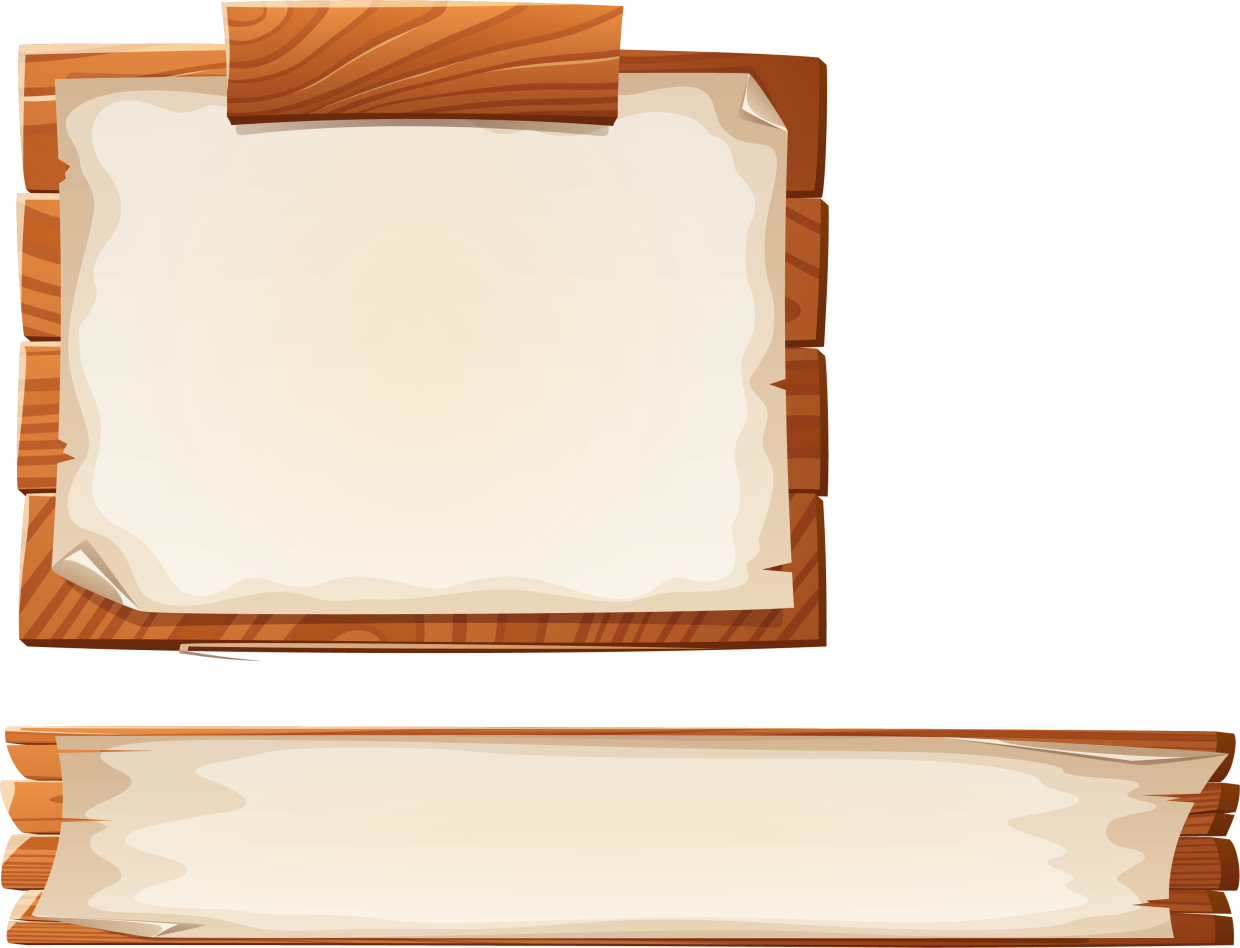 6 700 000
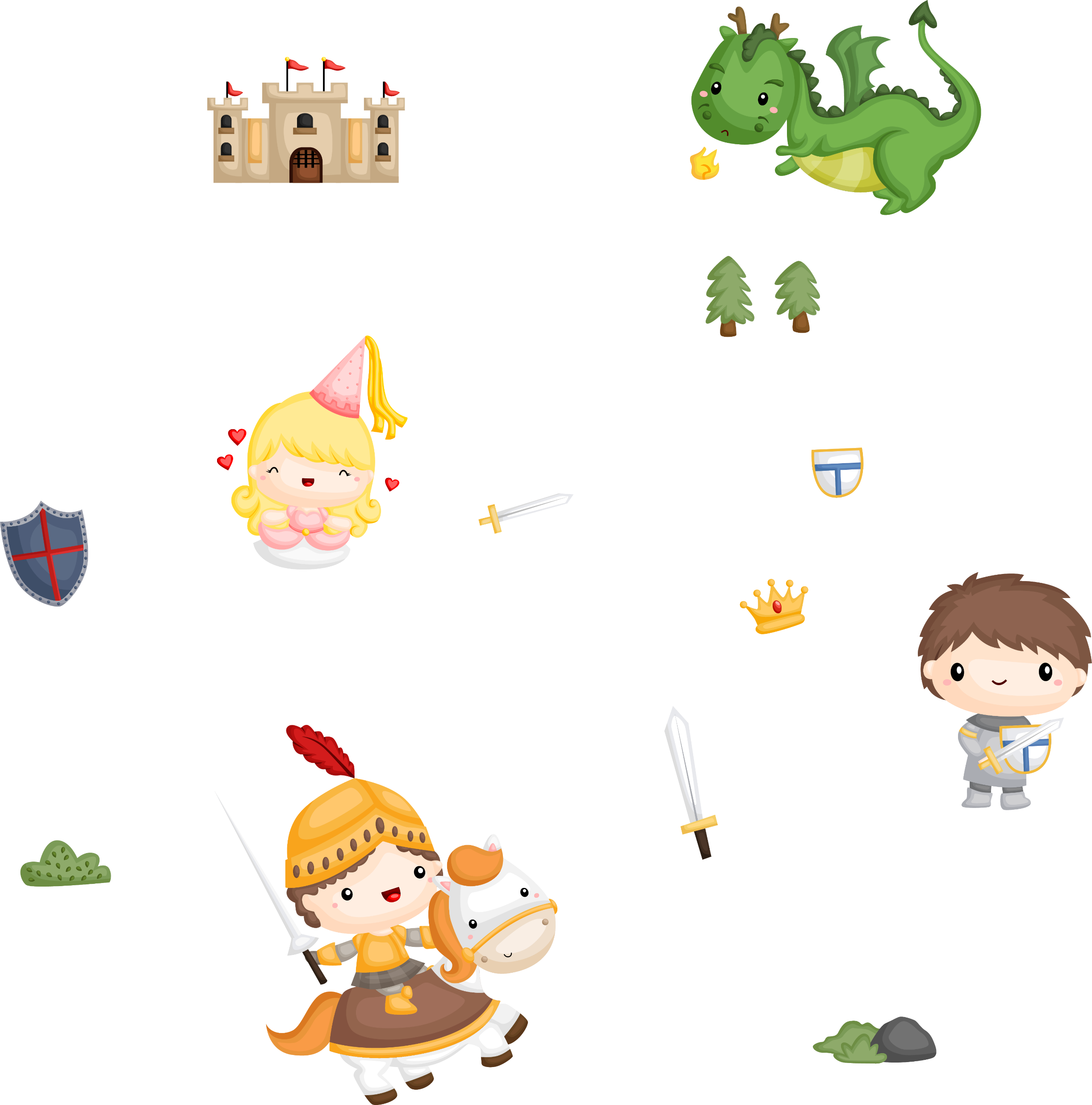 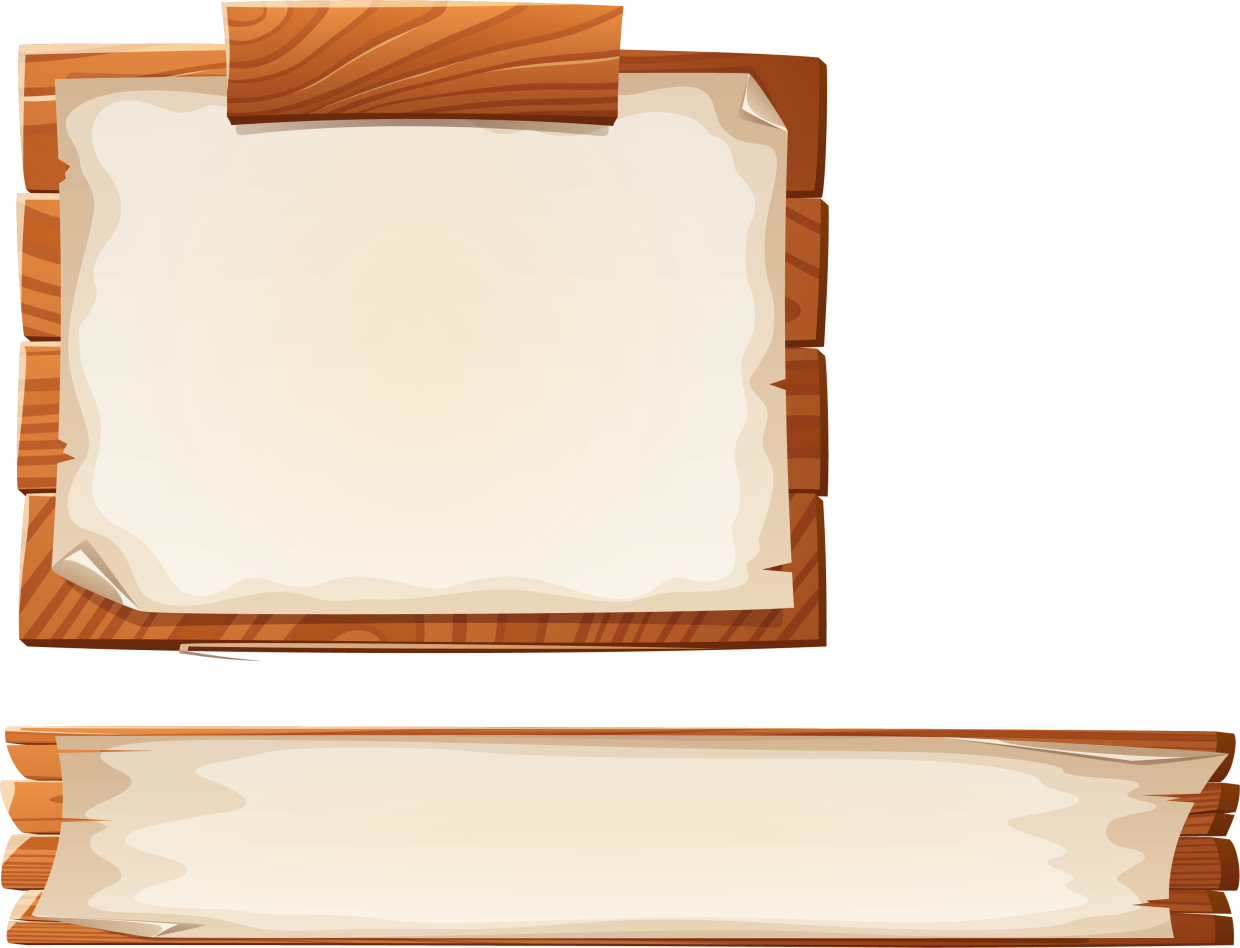 7 000 000
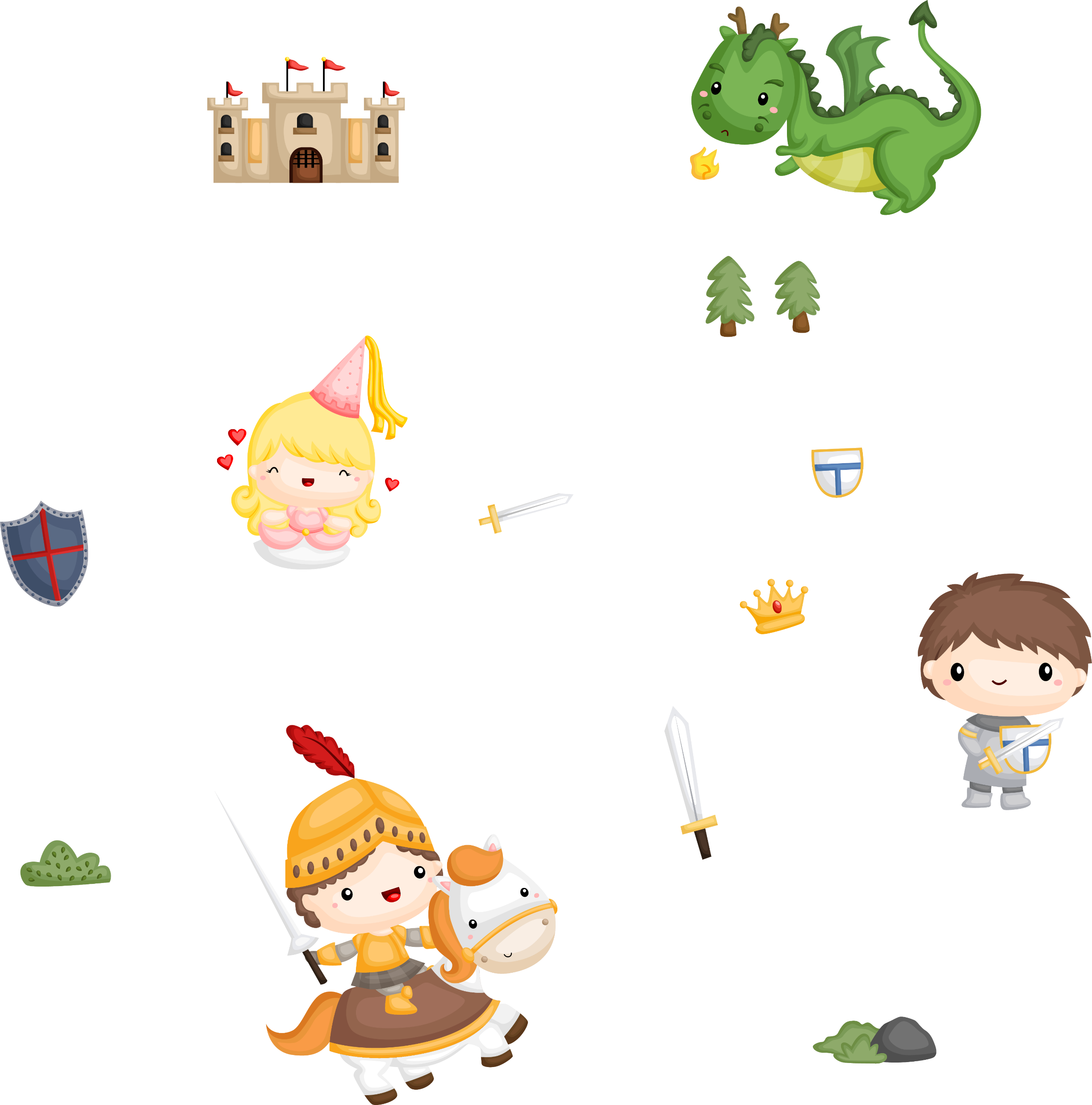 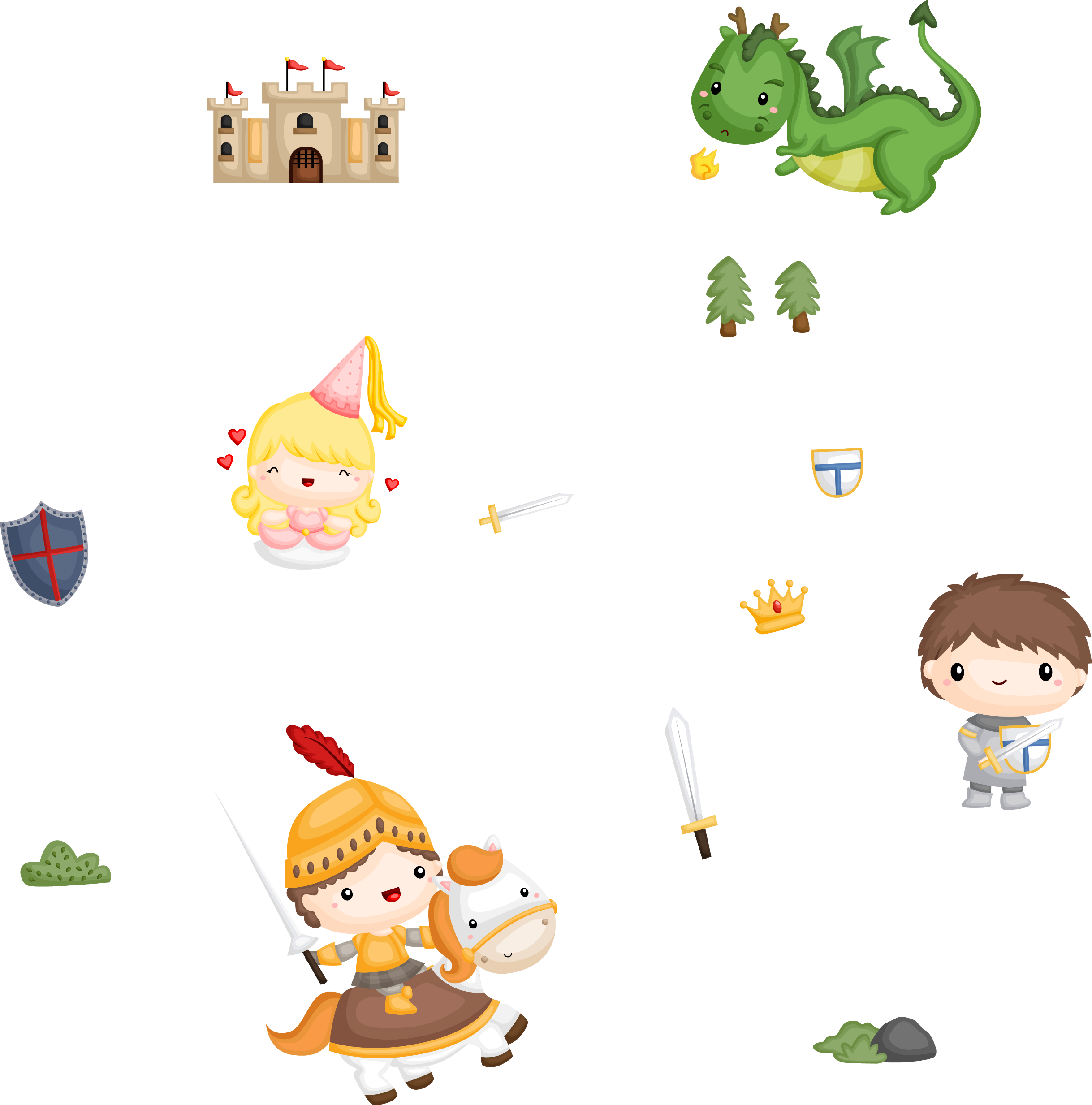 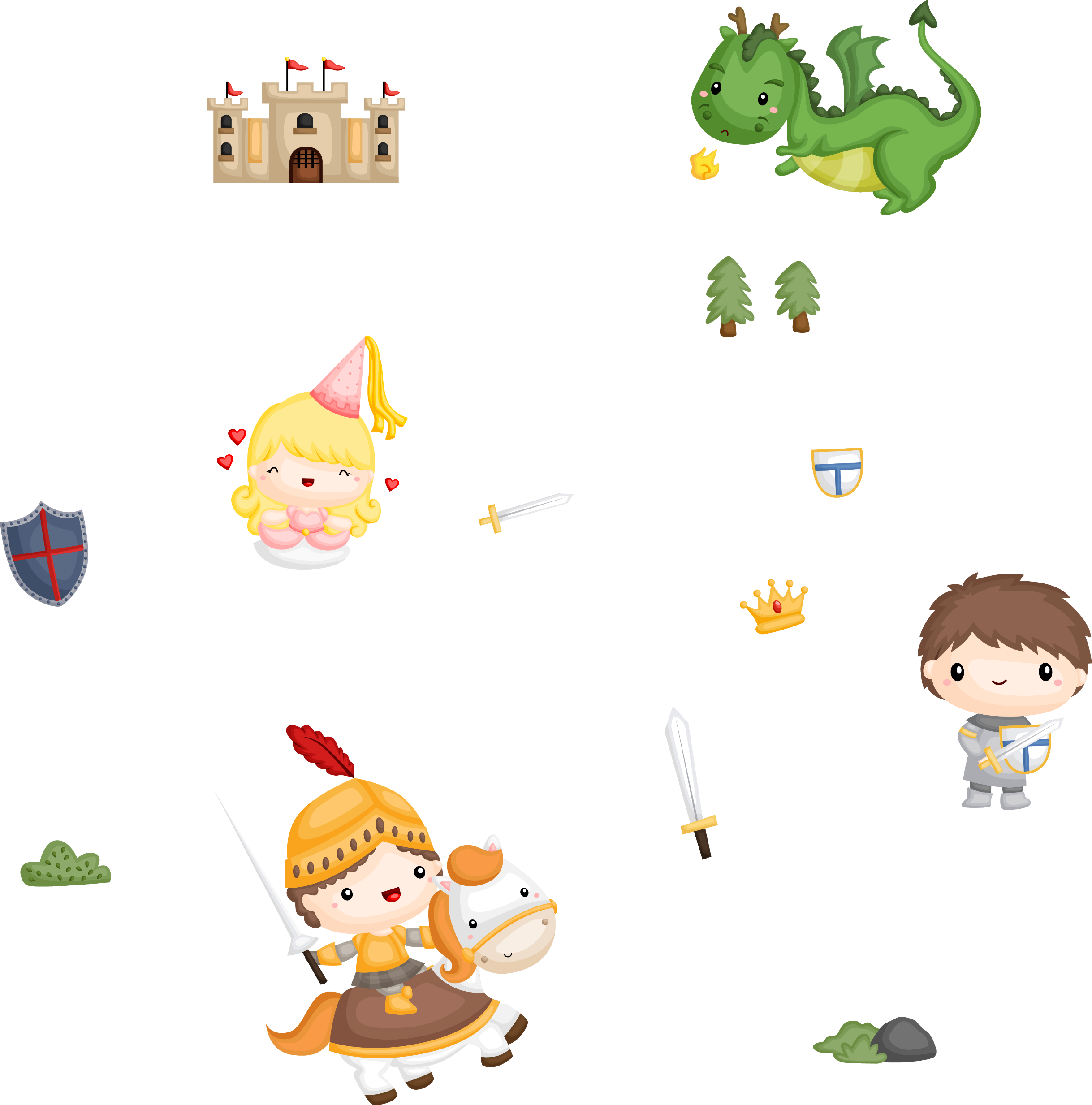 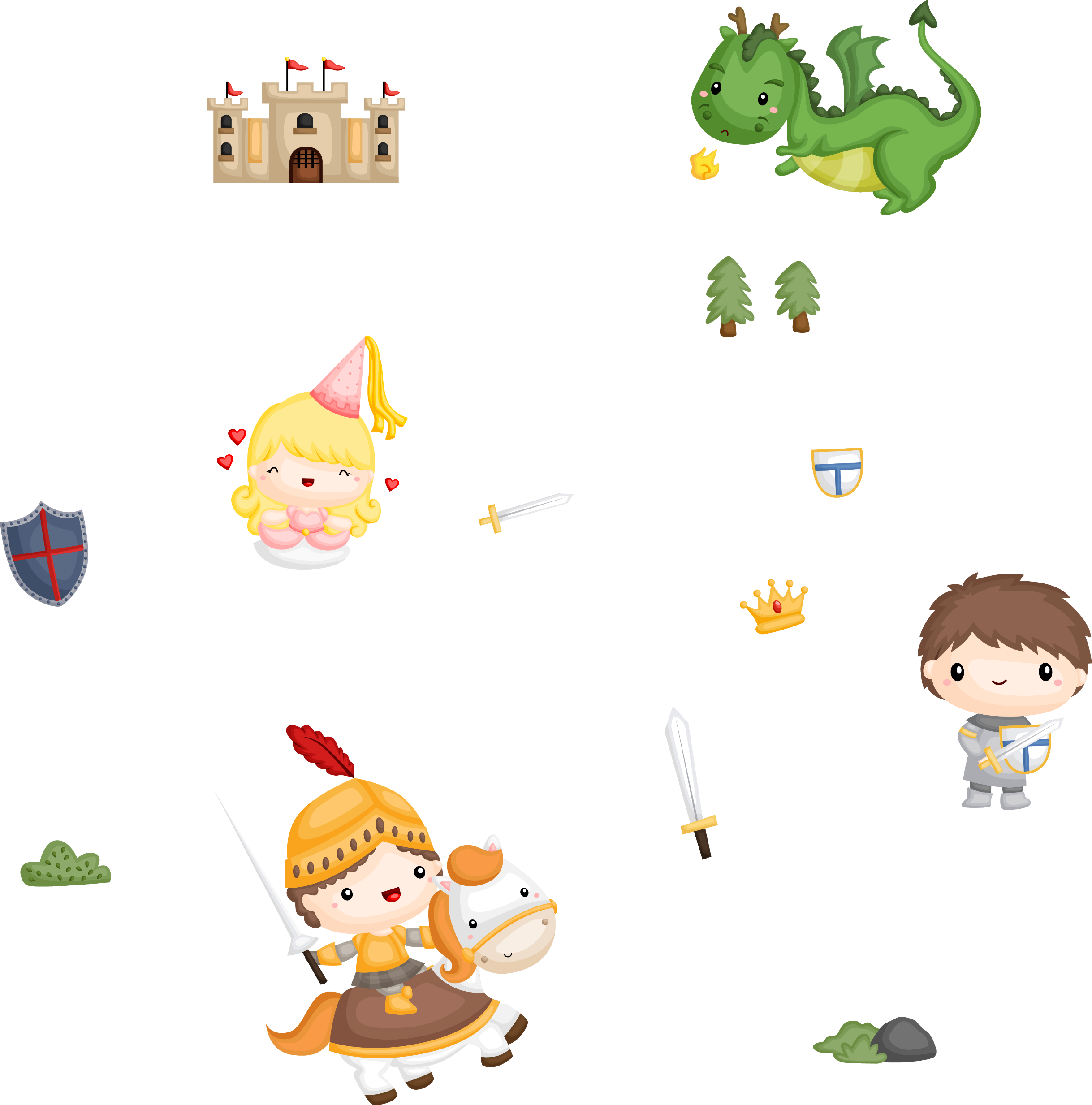 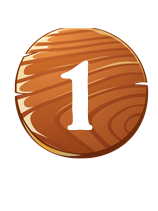 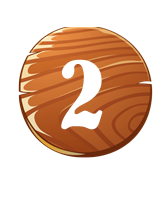 3
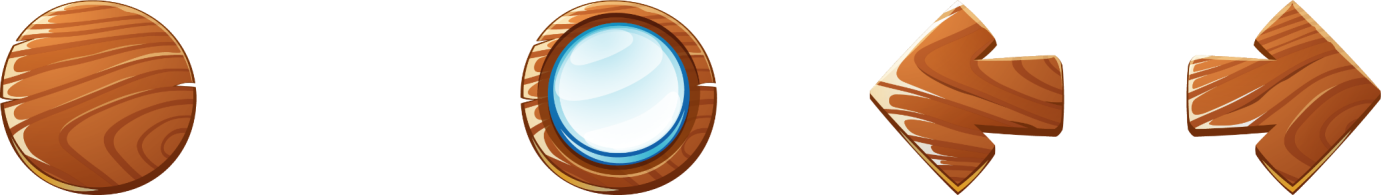 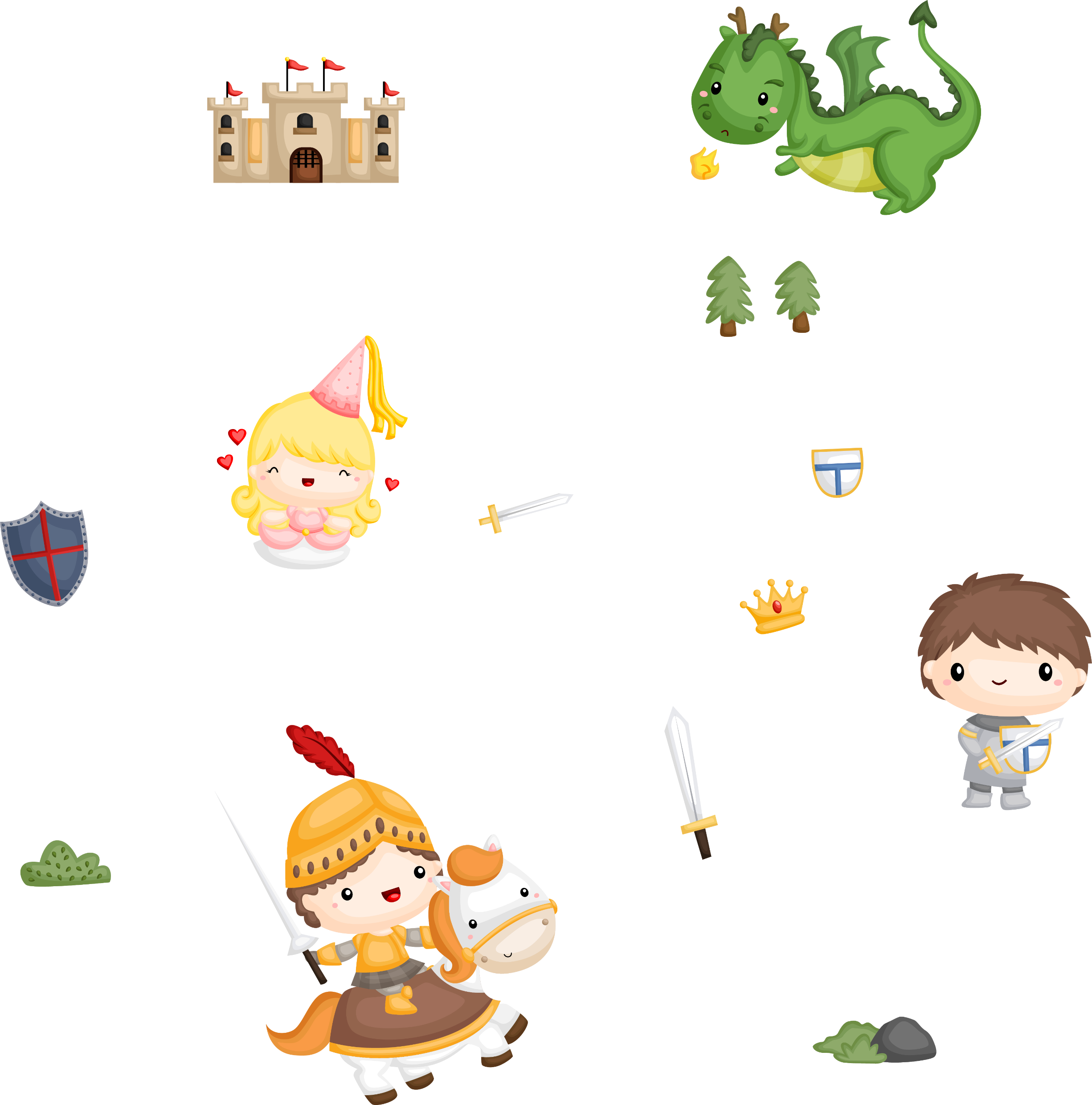 GIẢI CỨU THÀNH CÔNG
GIẢI CỨU THÀNH CÔNG
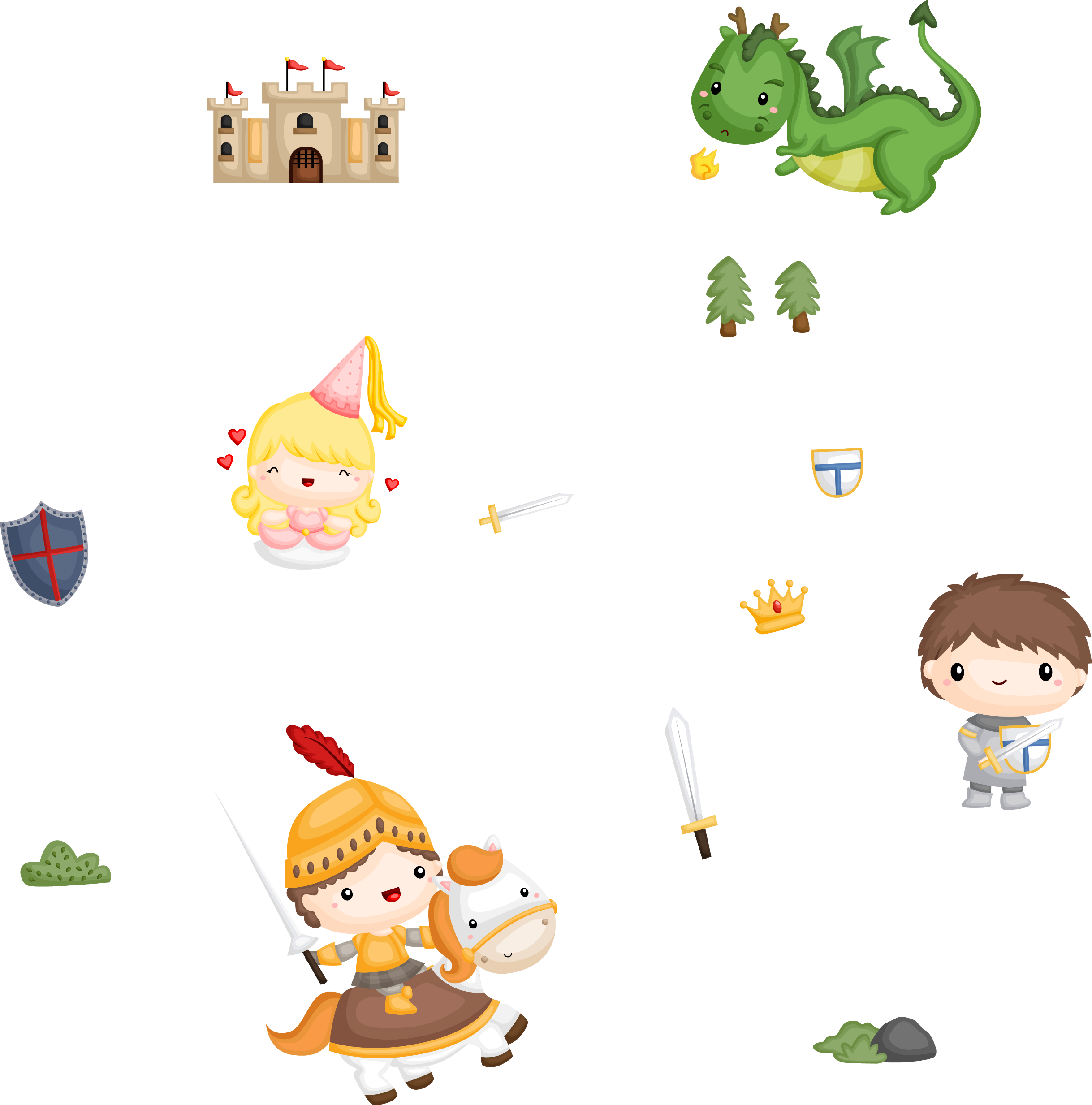 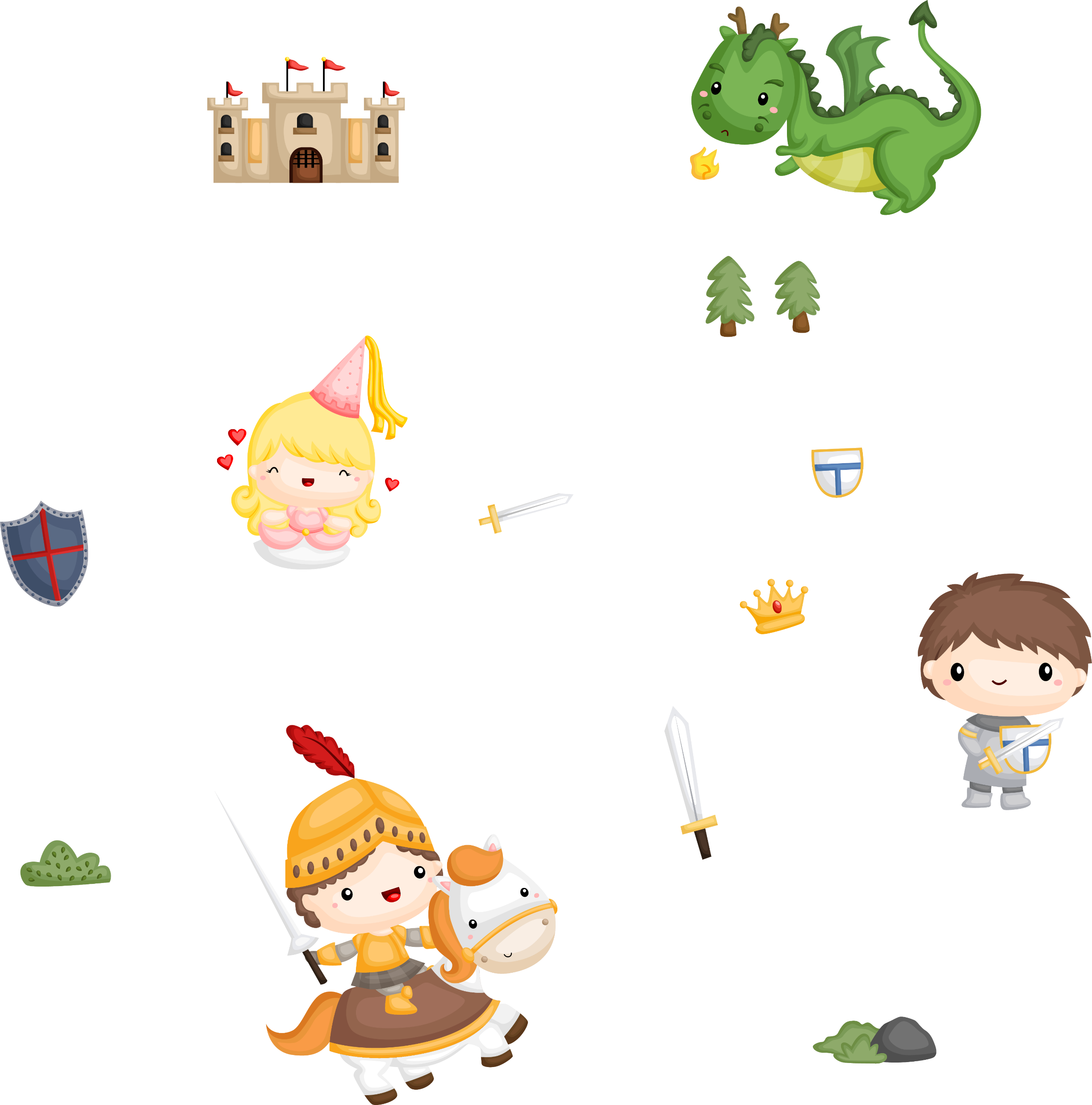 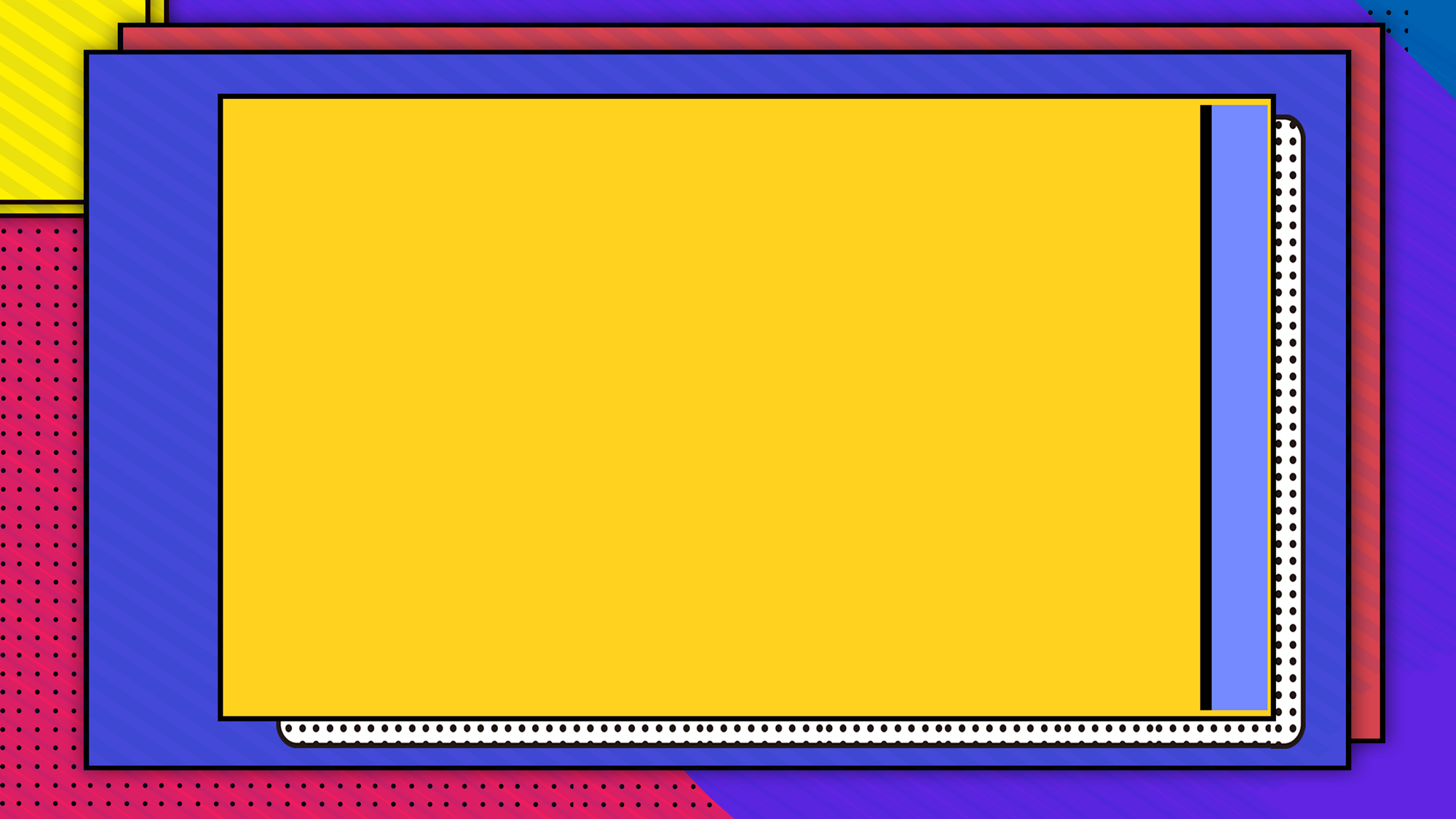 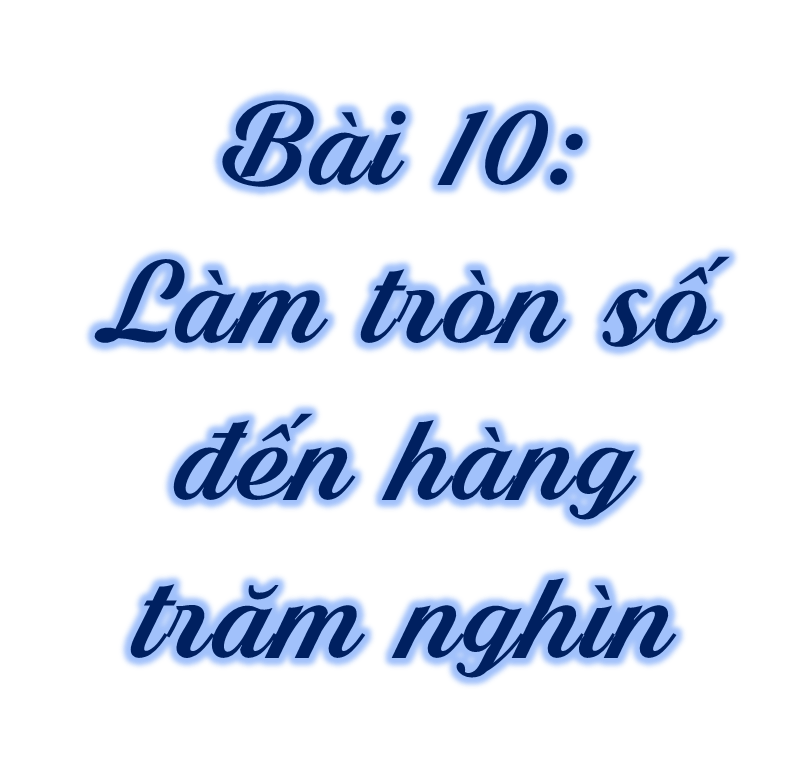 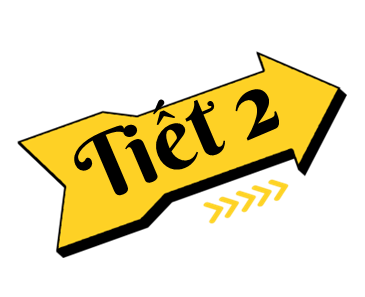 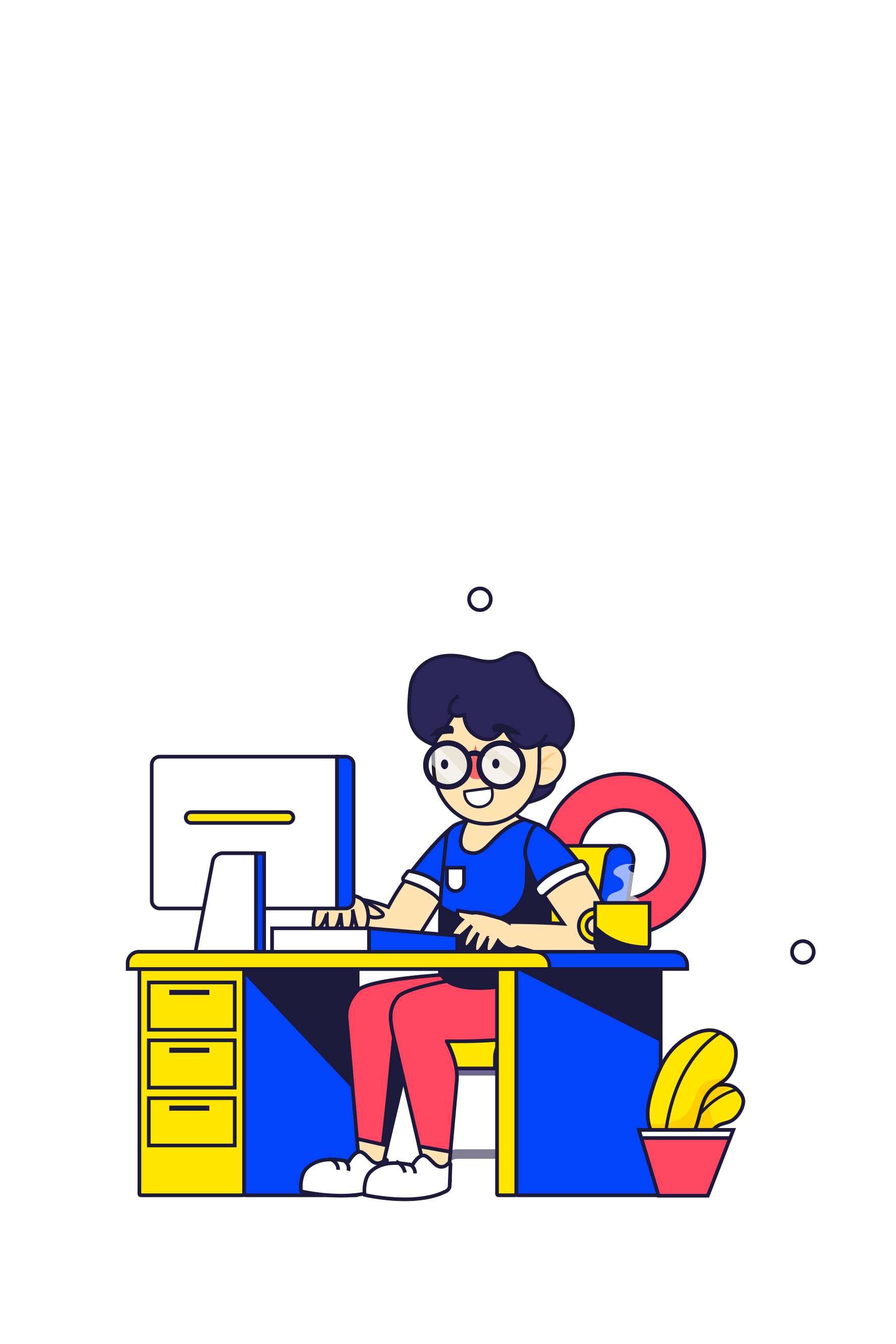 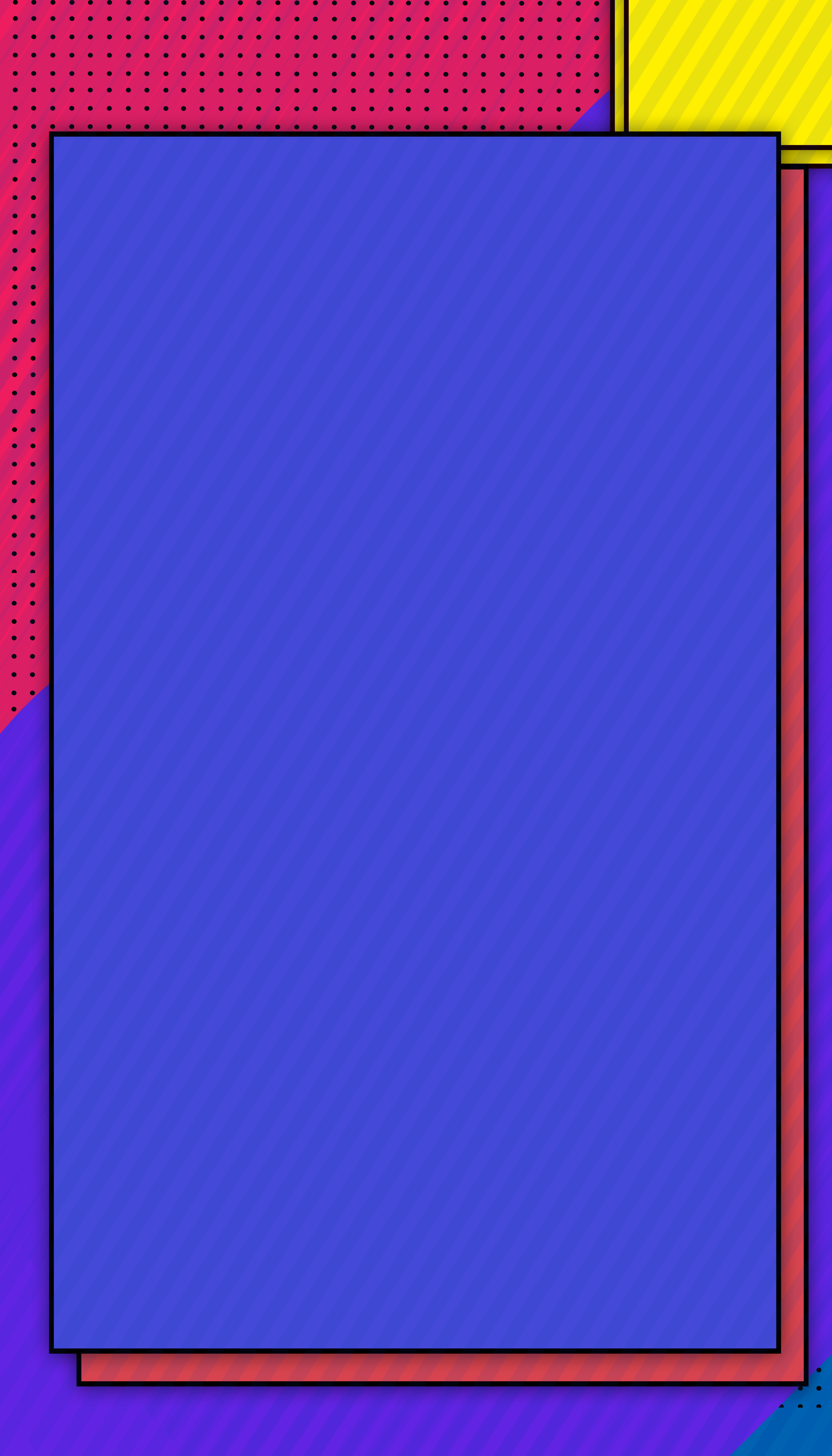 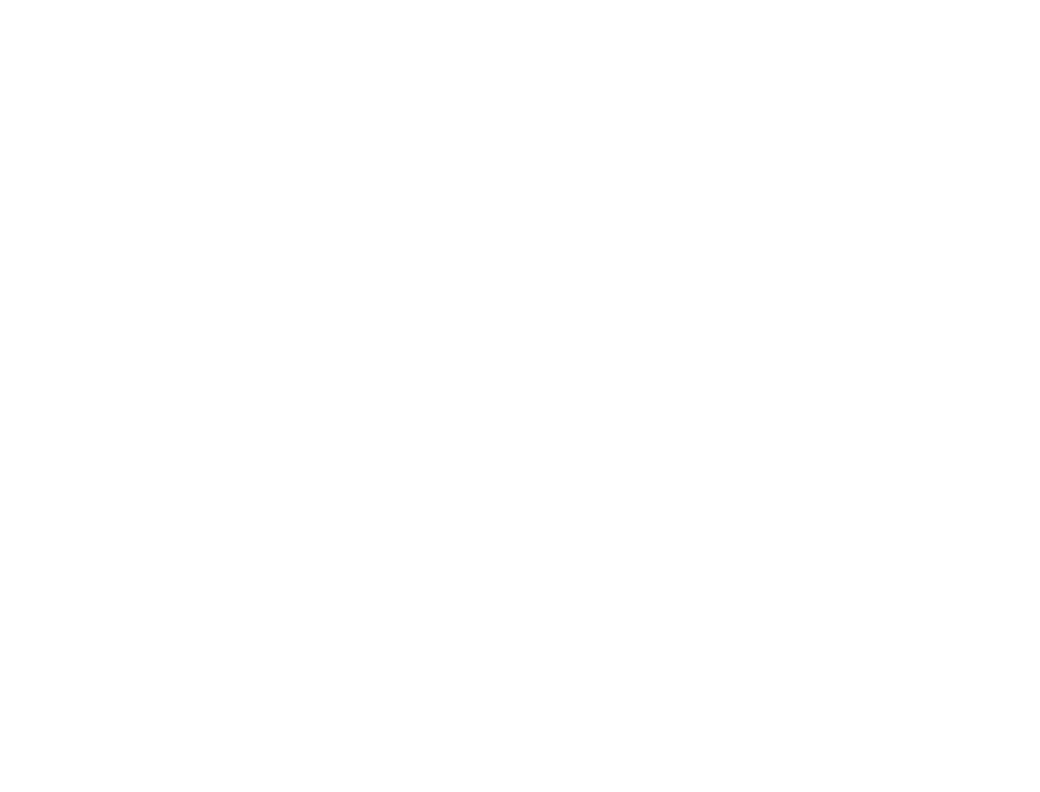 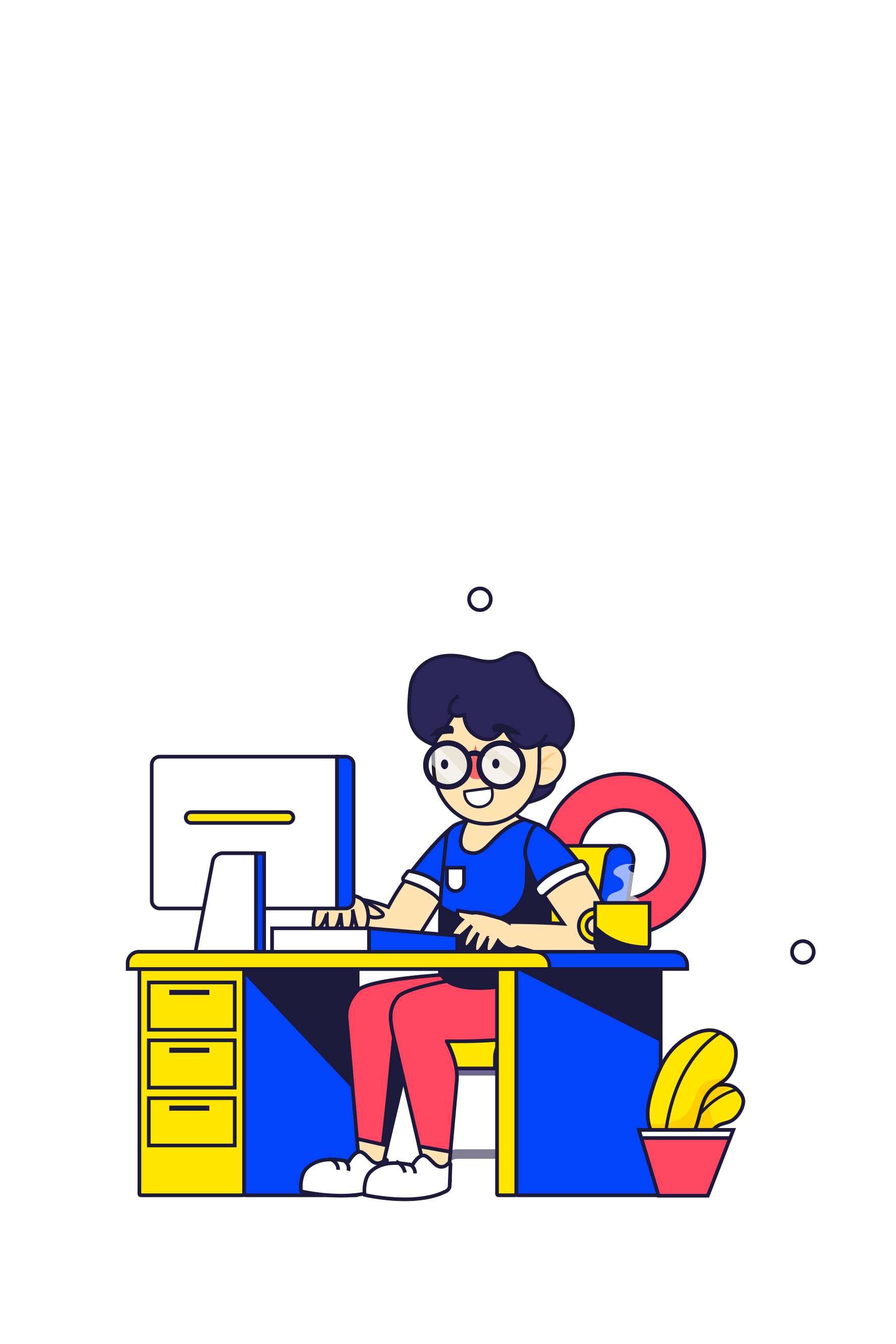 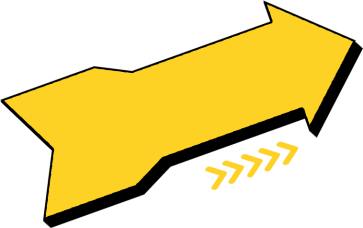 Bài 3:
B
Làm tròn giá bán các mặt hàng sau đến hàng trăm nghìn
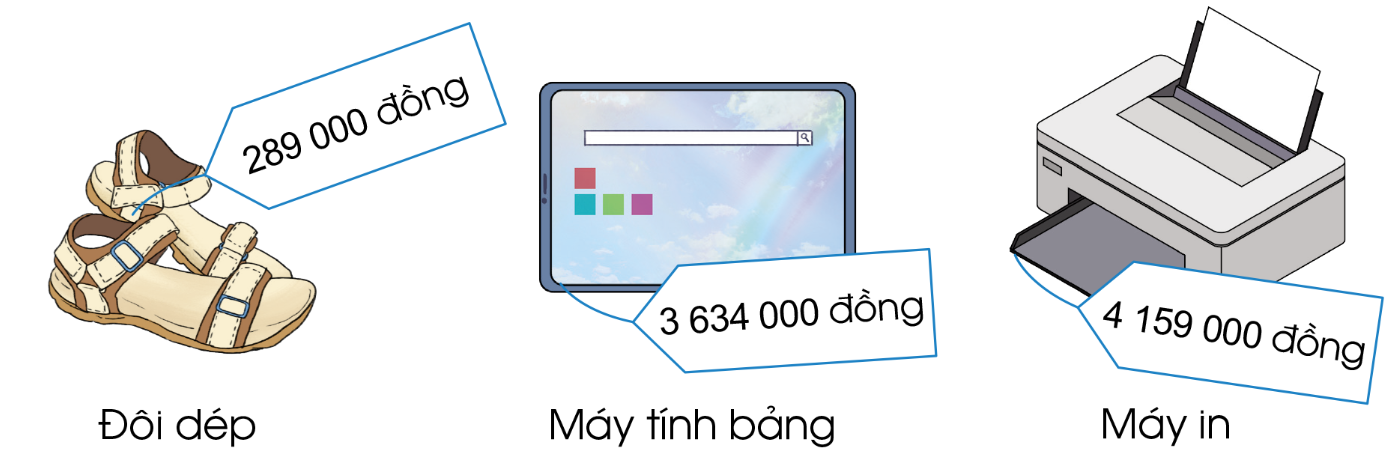 4 200 000
3 600 000
300 000
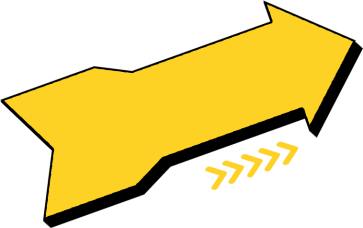 Bài 4:
B
Khoảng cách từ Sao Hỏa đến Mặt Trời khoảng 214 261 742 km.
Bạn Vân Anh nói rằng khoảng cách từ Sao Hỏa đến Mặt Trời khoảng 214 260 000 km. Theo em, Vân Anh đã làm tròn số đến hàng nào?
Ta thấy số bạn đã giữ lại  hàng  chục nghìn của số 214 261 742 
Vậy bạn Vân Anh đã làm tròn số đến hàng chục nghìn.
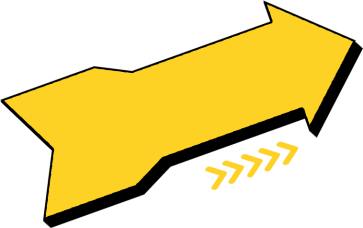 Bài 5:
B
Viết một số có nhiều chữ số rồi đố bạn làm tròn số đó đến hàng trăm, hàng nghìn, hàng chục nghìn, hàng trăm nghìn.
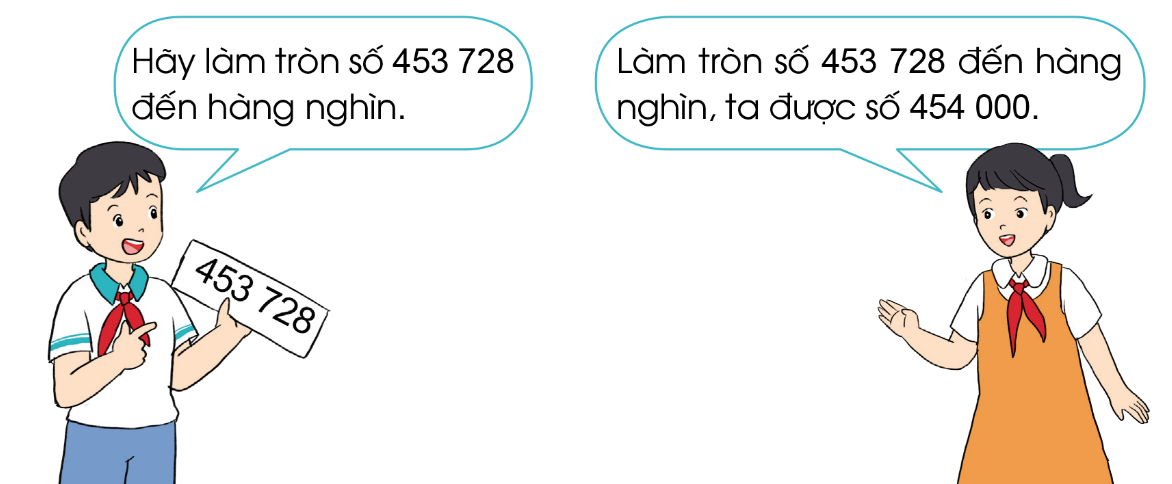 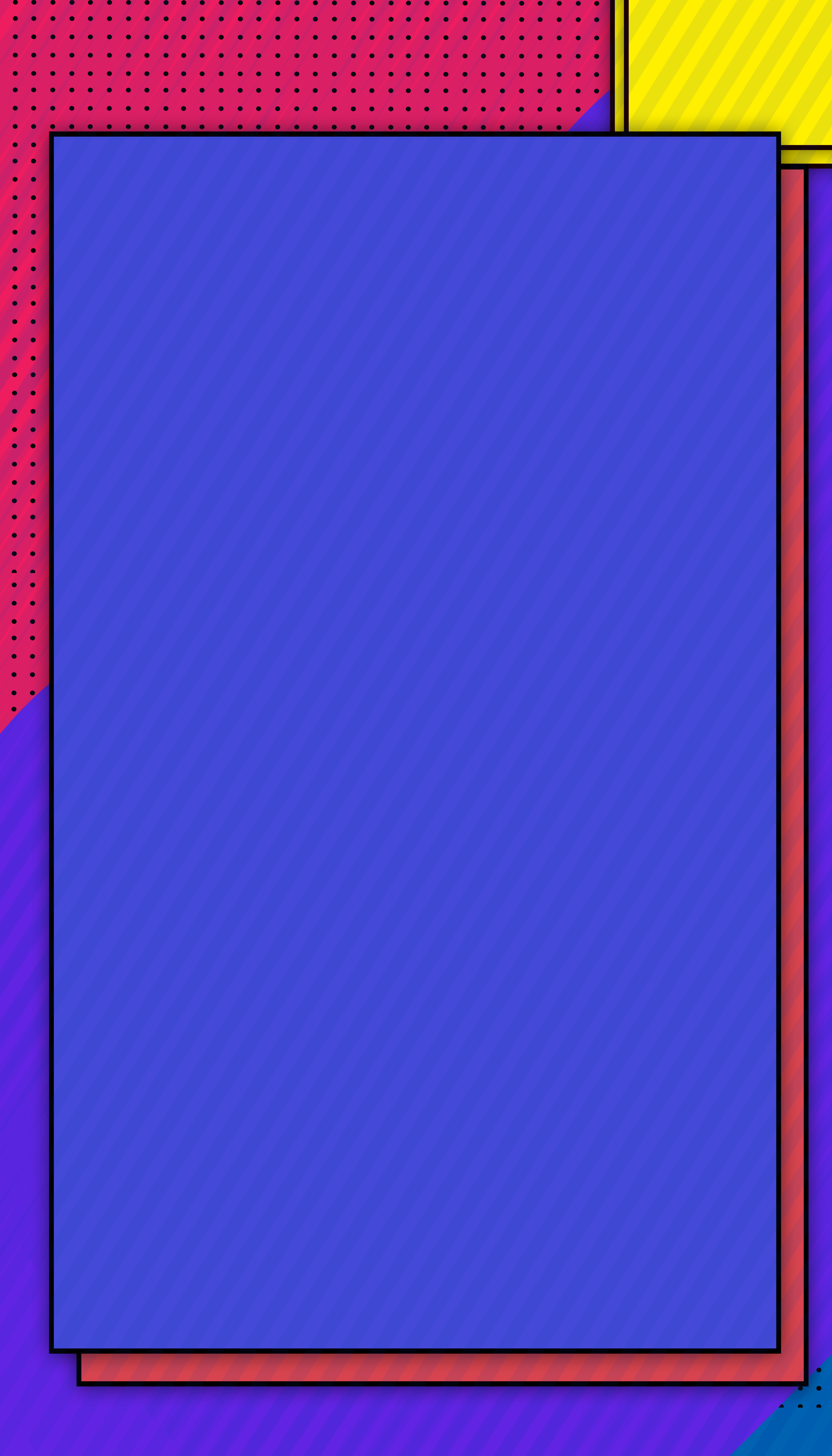 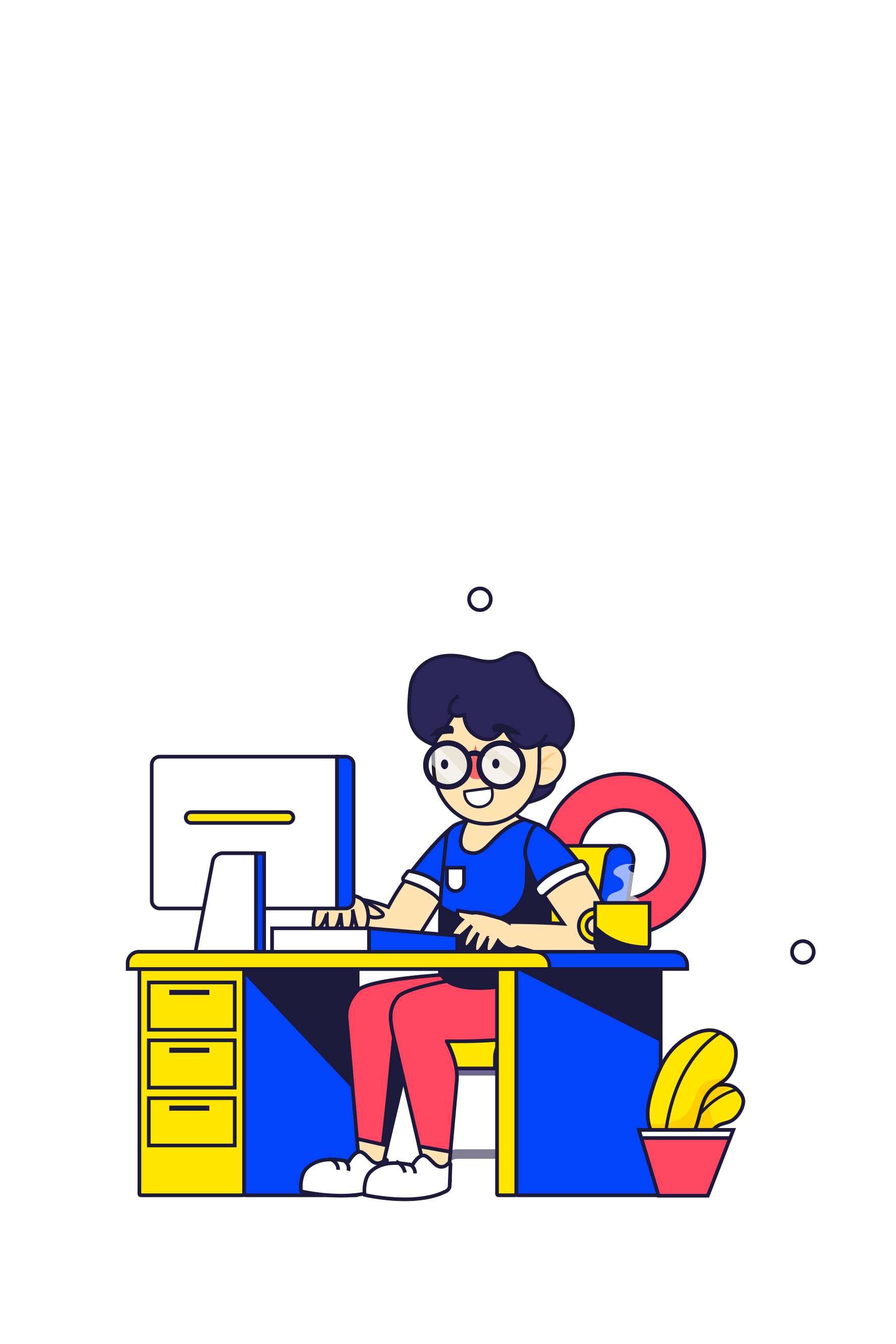 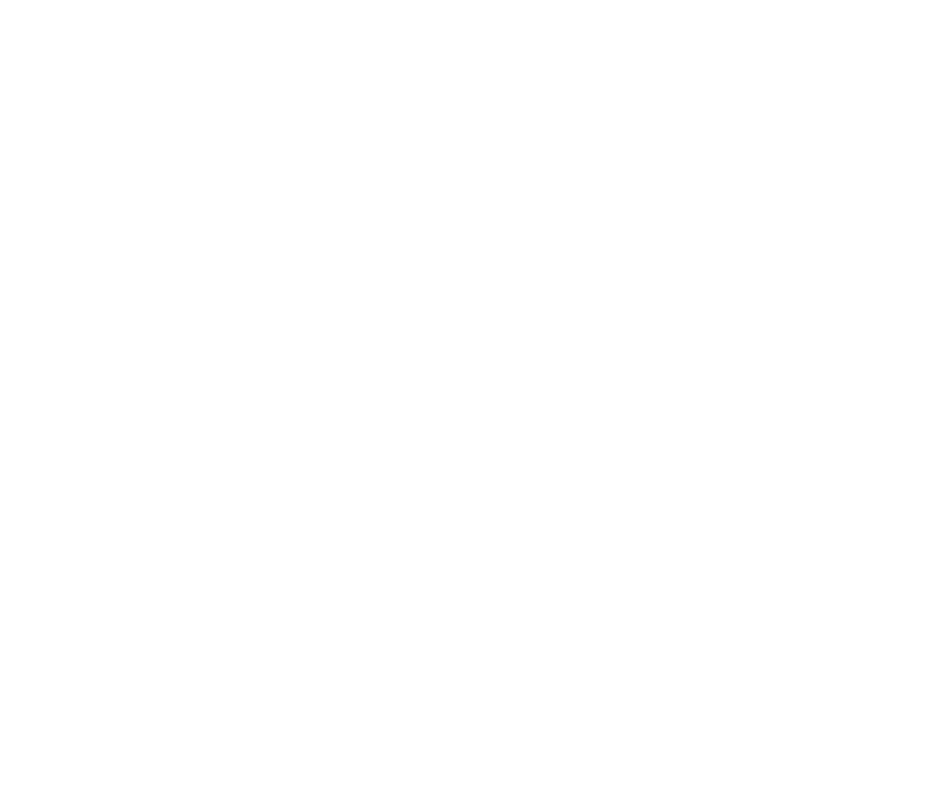 B
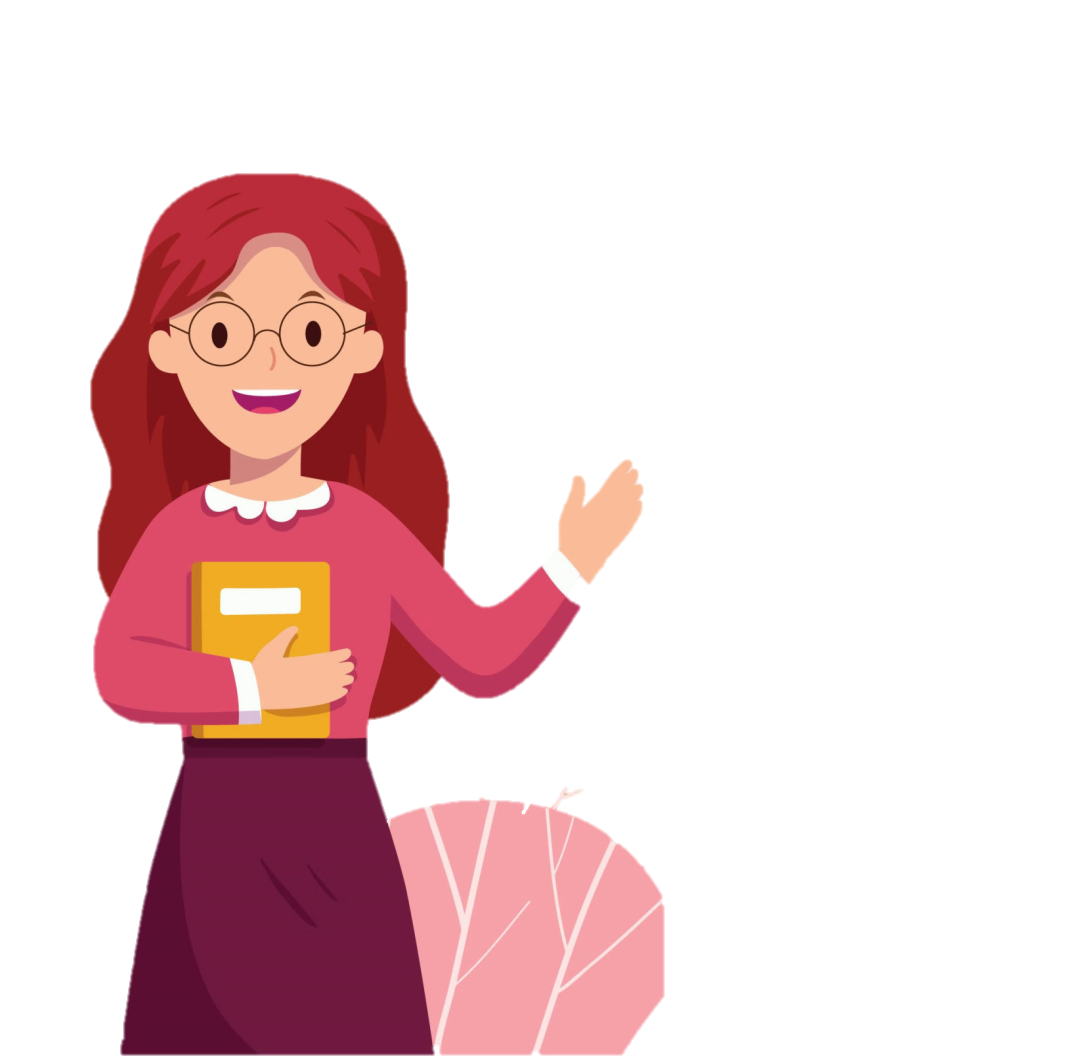 Chia sẻ những gì em đã học được sau tiết học.
B
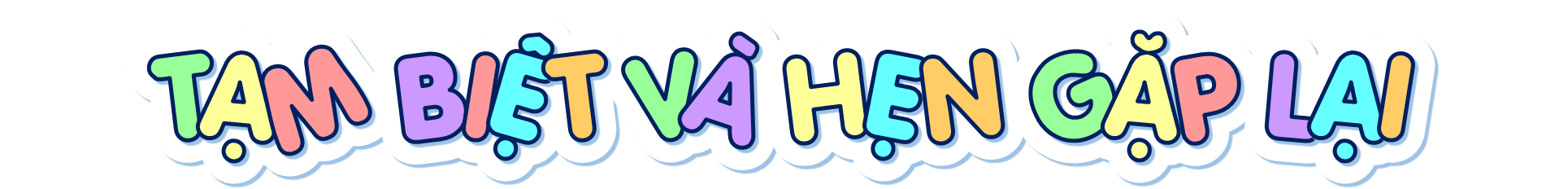 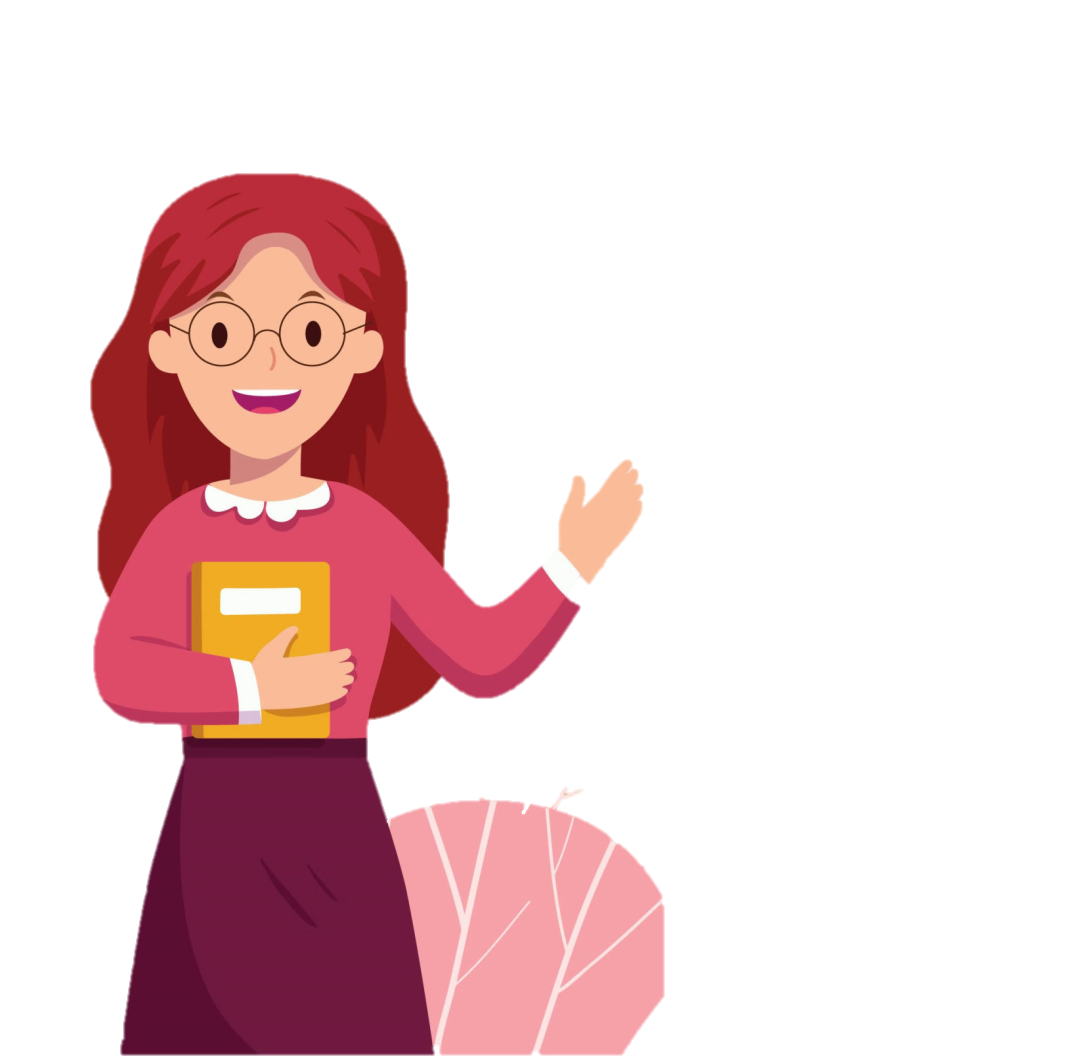